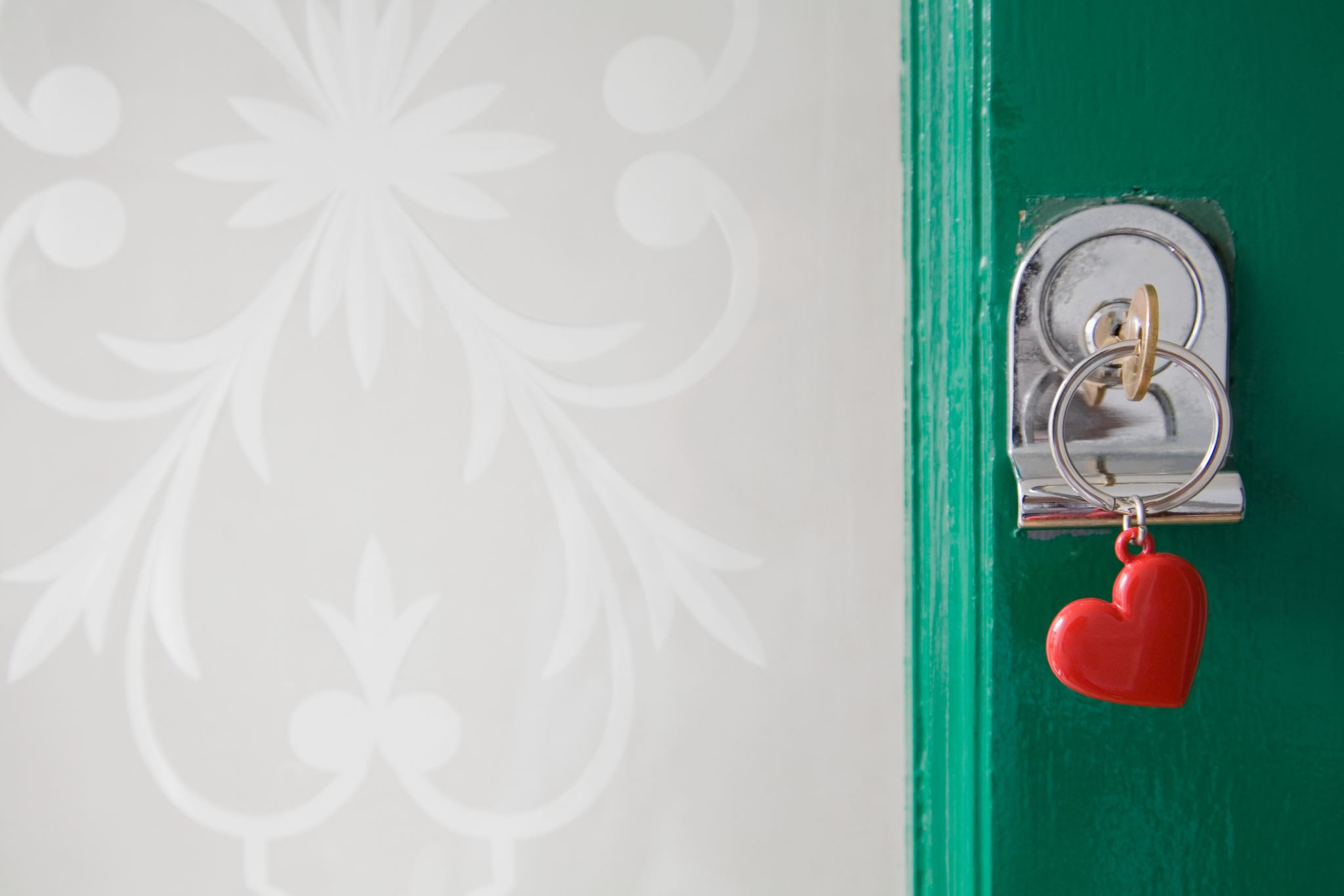 AS FERIDAS DO abusOPodemos Fazer Mais?
PELA DrA. Katia G. Reinert, DIRETORA ASSOCIADA MSCG
PUBLICADO EM Ministry® Revista Internacional para Pastores, Novembro de 2018 www.MinistryMagazine.org
USADO COM PERMISSÃO
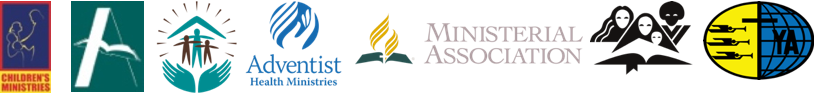 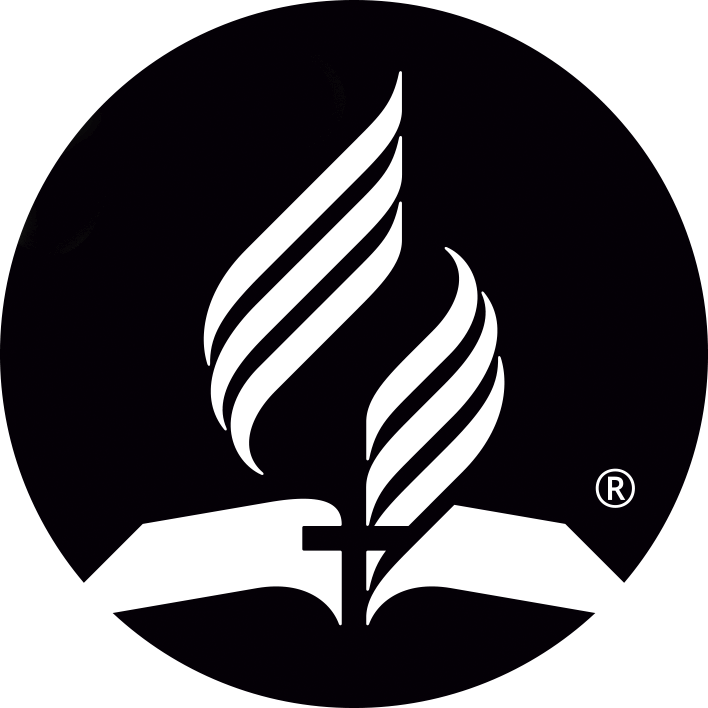 [Speaker Notes: As Feridas do Abuso: Podemos Fazer Mais?
Se alguma vez precisámos de pastores informados e responsáveis no passado, certamente precisamos deles agora.

“As Feridas do Abuso: Podemos Fazer Mais?" escrito pela Dra. Katia G. Reinert, diretora associada dos Ministérios da Saúde da Conferência Geral, e publicado em Ministry® Revista Internacional para Pastores, Novembro de 2018. www.MinistryMagazine.org. Usado com Permissão. Este seminário faz parte do pacote de recursos do Dia de Ênfase enditnow® 2020, para 22 de agosto de 2020.]
HISTÓRIA
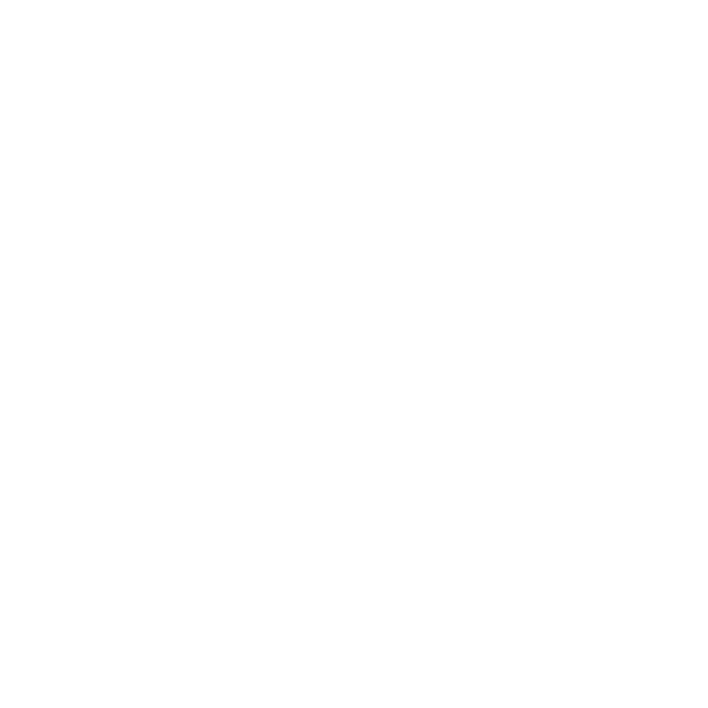 [Speaker Notes: Maria tinha algo importante para contar ao seu esposo, João, mas ela teve que ganhar coragem para dizer o que desejava. Finalmente, ela disse-lhe que tinha estado a pensar voltar a estudar para melhorar a sua instrução. “Porque pensas numa coisa dessas?” ele gritou. “Tu reprovaste os últimos cursos que fizeste e é óbvio que não vais conseguir ter sucesso agora. És estúpida. Nunca vais conseguir aguentar o programa e não vamos jogar dinheiro fora com isto.” Embora a conversa não tenha resultado em violência física, a mesma produziu feridas. É um exemplo clássico do abuso emocional no casamento. É triste que, esposas como a Maria podem não fazer ideia de que estão em um relacionamento abusivo—muito menos o que fazer com relação à situação.]
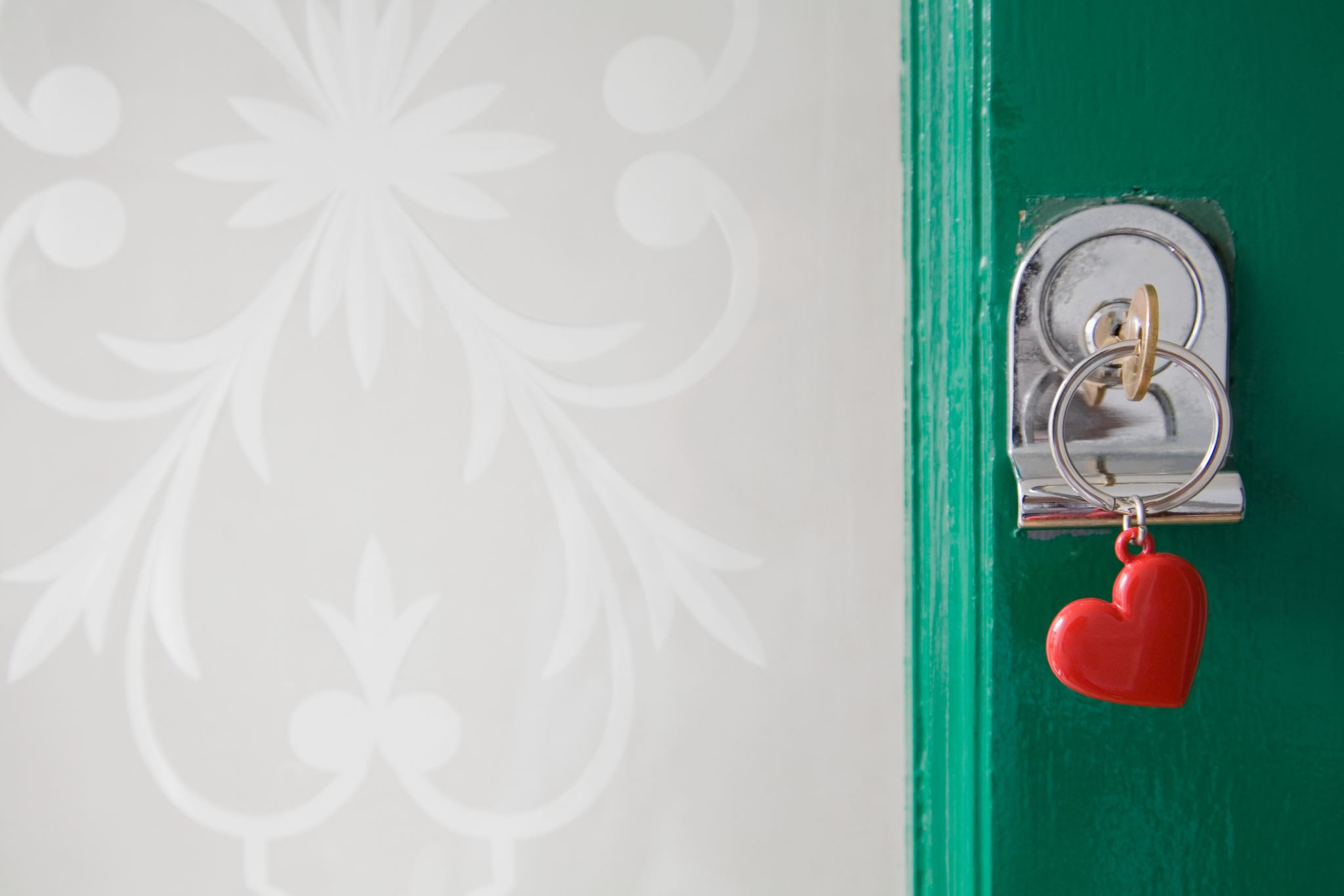 Há provas científicas que as pessoas abusadas falam com os seus pastores, antes de falaram com qualquer outra pessoa sobre o abuso que sofrem.
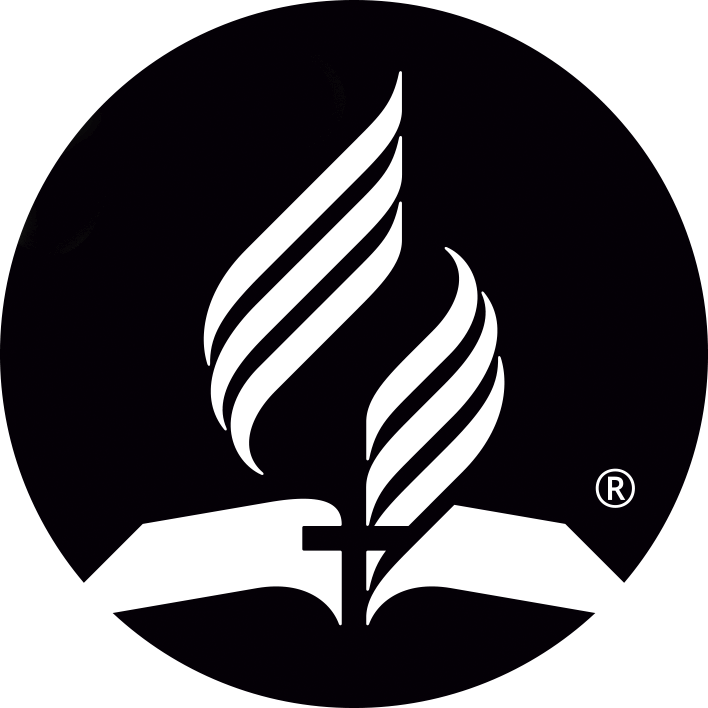 [Speaker Notes: Os pastores são os líderes espirituais das suas congregações e têm a responsabilidade de representar o modelo de Jesus, o Bom Pastor, e o que Ele faria ao cuidar com compaixão das pessoas abusadas, tanto em suas igrejas como na comunidade. Há provas científicas que as pessoas abusadas falam com os seus pastores, antes de falaram com qualquer outra pessoa sobre o abuso que sofrem. Tenho testemunhado isto pessoalmente. O meu irmão é pastor, o nosso pai é pastor e o nosso avô era pastor. Todavia Justin Holcomb e Lindsey Holcomb afirmam que enquanto “’muitas vítimas acreditam que os ministros têm mais potencial para ajudá-las,’ na realidade ‘[os ministros] são muitas vezes os que menos ajudam e, por vezes, até prejudicam.’”1

Através das suas ações, os pastores podem ser agentes de cura ou contribuir involuntariamente para a perpetuação do abuso, dependendo da forma como reagem. Se têm uma visão, irão (a) ajudar as vítimas a serem resilientes, ao capacitá-las na sua aflição, e (b) ajudar na prevenção, tirando tempo para tomarem conhecimento do abuso.]
TIPOS DE ABUSO
Embora a violência afete todos, as mulheres, crianças e idosos parecem sofrer mais as consequências do abuso não fatal físico, sexual e psicológico. Consideremos as taxas dos diversos tipos de abuso:
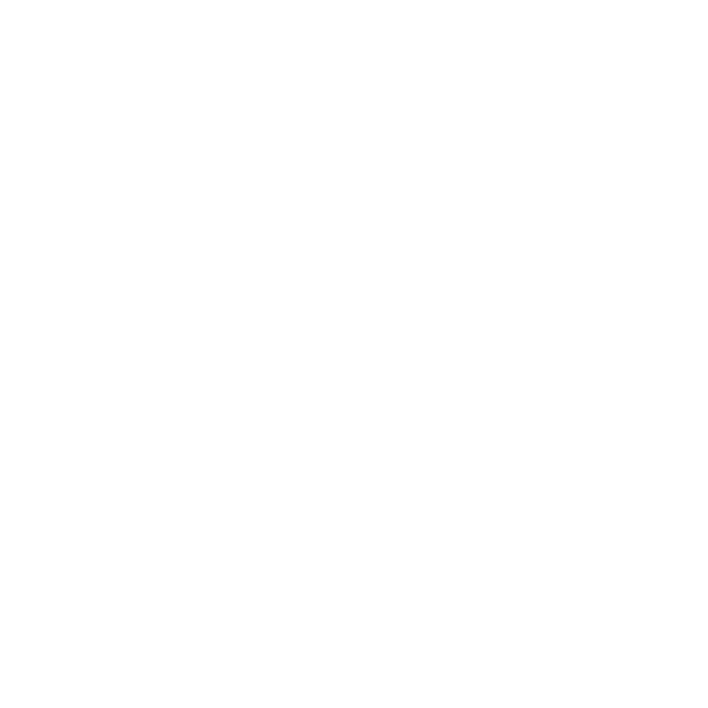 [Speaker Notes: TIPOS DE ABUSO

Embora a violência afete todos, as mulheres, crianças e idosos parecem sofrer mais as consequências do abuso não fatal físico, sexual e psicológico. Consideremos as taxas dos diversos tipos de abuso:]
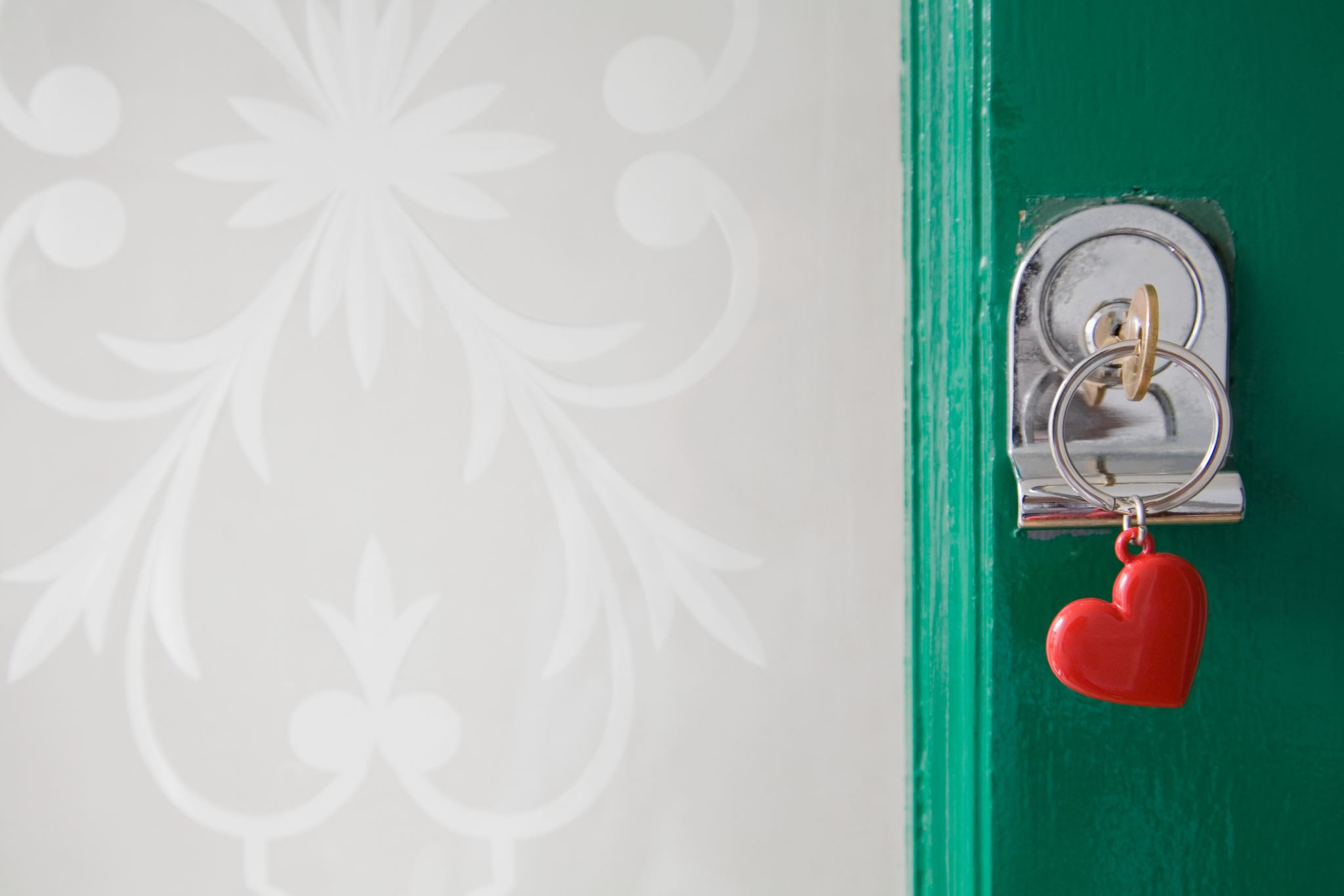 Um em cada quatro adultos relata ter sido fisicamente abusado em criança.
Uma em cada cinco mulheres relata ter sido sexualmente abusada em criança.
Uma em cada três mulheres foi vítima de violência física ou sexual provocada por um parceiro íntimo, em certa altura da sua vida.
Um em cada dezassete adultos mais idosos relatou abuso no último mês.2
As mulheres relatam, durante a sua vida, taxas mais elevadas de exposição à violação, violência física e perseguição dos que os homens.3
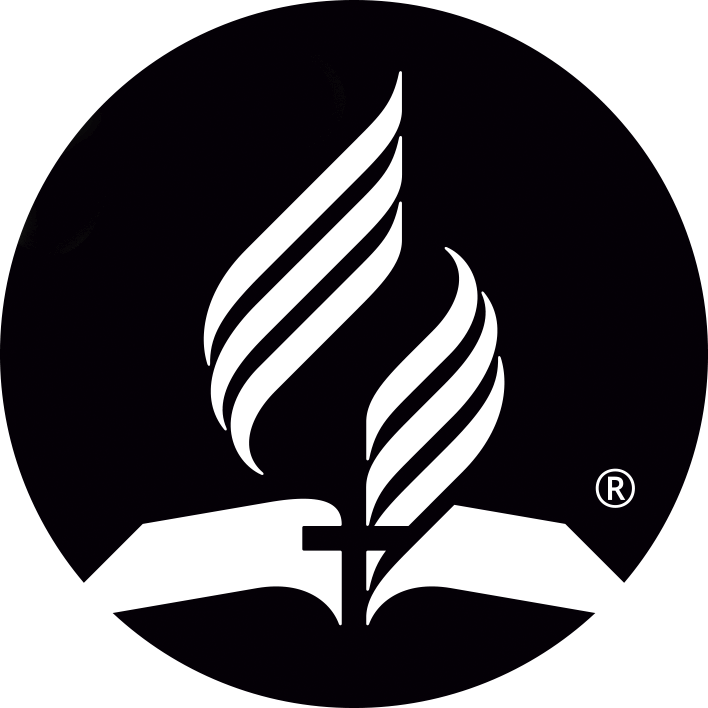 [Speaker Notes: Um em cada quatro adultos relata ter sido fisicamente abusado em criança.
Uma em cada cinco mulheres relata ter sido sexualmente abusada em criança.
Uma em cada três mulheres foi vítima de violência física ou sexual provocada por um parceiro íntimo, em certa altura da sua vida.
Um em cada dezassete adultos mais idosos relatou abuso no último mês.2
As mulheres relatam, durante a sua vida, taxas mais elevadas de exposição à violação, violência física e perseguição dos que os homens.3]
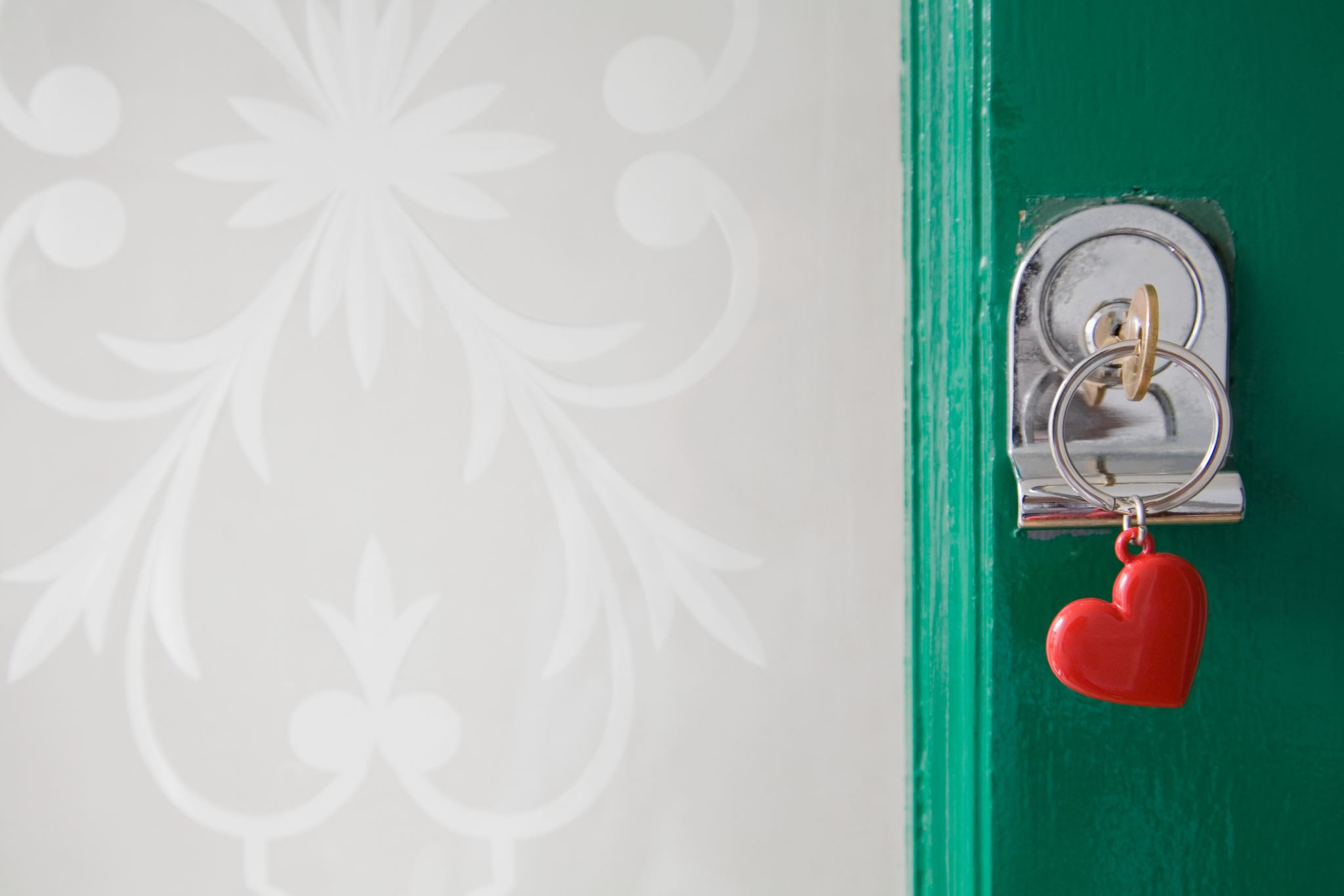 COMUM MAS NÃO RECONHECIDO
Embora os danos do abuso físico e sexual sejam imediatamente evidentes, o abuso psicológico é menos reconhecido e abordado—e muitas vezes subestimado. 
Lamentavelmente, a forma mais comum de abuso emocional é o abuso verbal, e muitas vezes não é reconhecido como abuso.
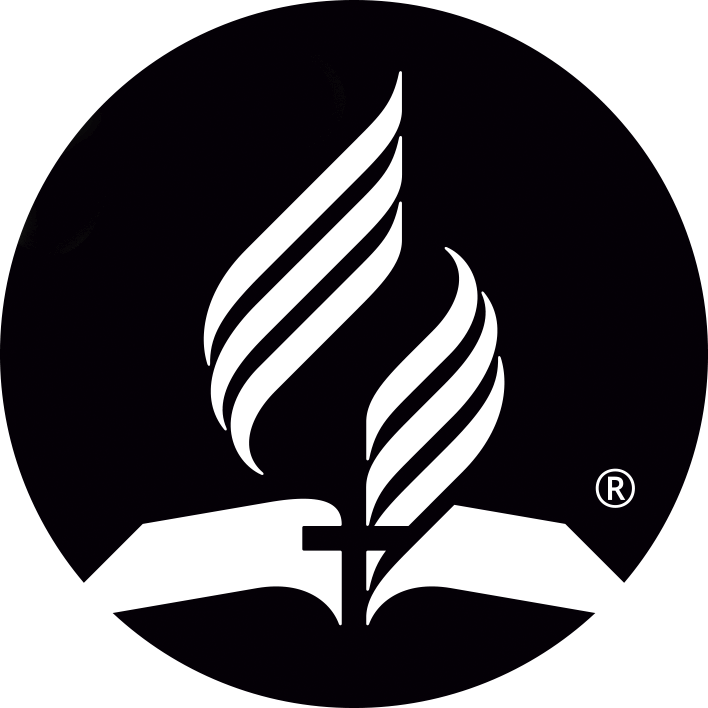 [Speaker Notes: COMUM MAS NÃO RECONHECIDO

Embora os danos do abuso físico e sexual sejam imediatamente evidentes, o abuso psicológico é menos reconhecido e abordado—e muitas vezes subestimado. Alguém pode dizer, “Mas ele ou ela nunca me bate. É o seu comportamento realmente abusivo?” Bem—é sim!

O abuso psicológico não é apenas real como também tem consequências duradouras. As feridas do abuso físico podem sarar rapidamente, mas as marcas invisíveis do abuso emocional podem demorar mais tempo—se alguma vez forem completamente curadas. O abuso emocional pode destruir o amor próprio da pessoa e resultar em vergonha e baixa autoestima. Lamentavelmente, a forma mais comum de abuso emocional é o abuso verbal, e muitas vezes não é reconhecido como abuso.]
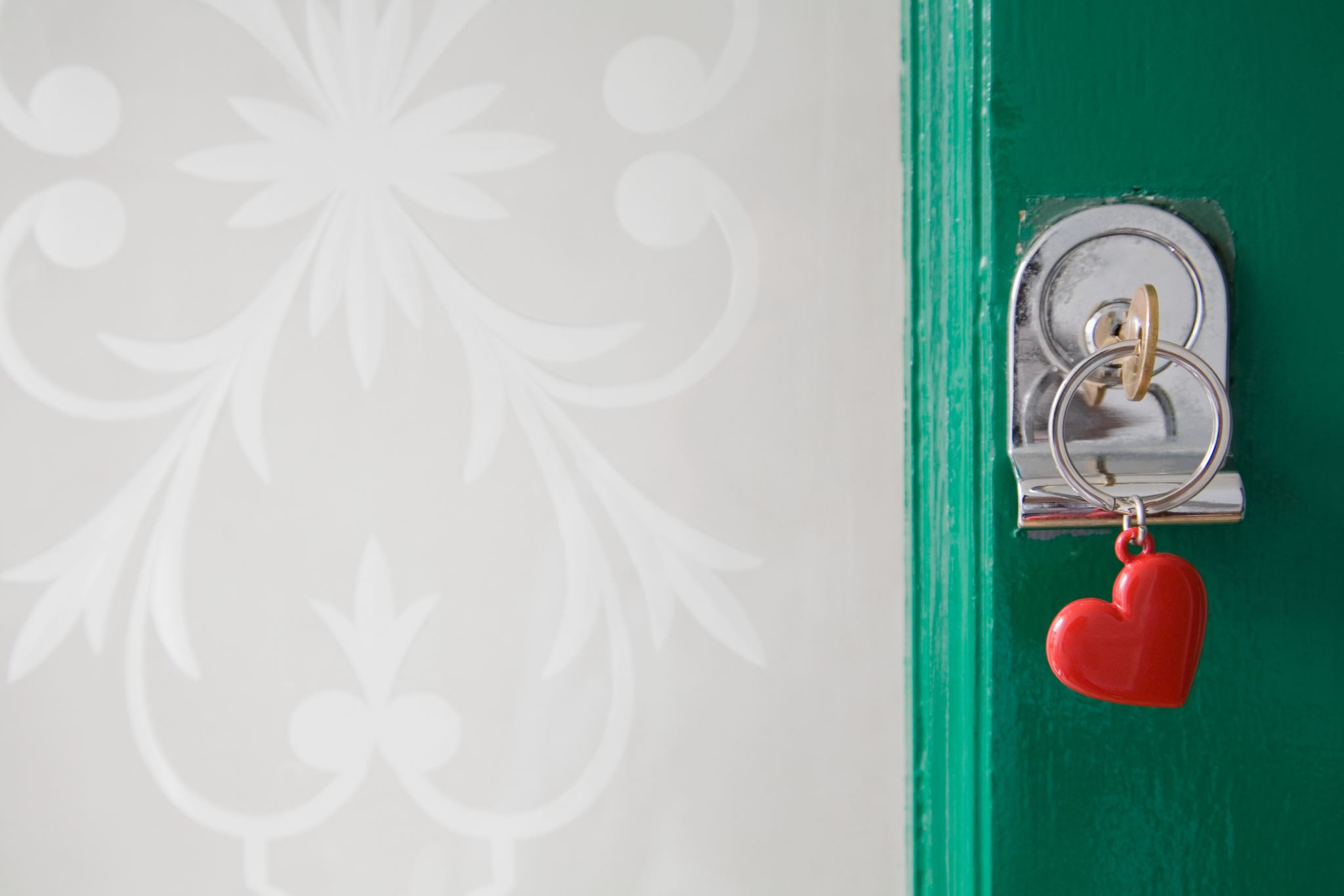 Reconhecendo o abuso emocional
Quando falamos sobre abuso emocional, devemos ter em conta algumas perguntas importantes. 
Consegue reconhecer o abuso emocional? 
Como reagiria se alguém abusasse psicologicamente de si? 
O que diz a Bíblia a este respeito?
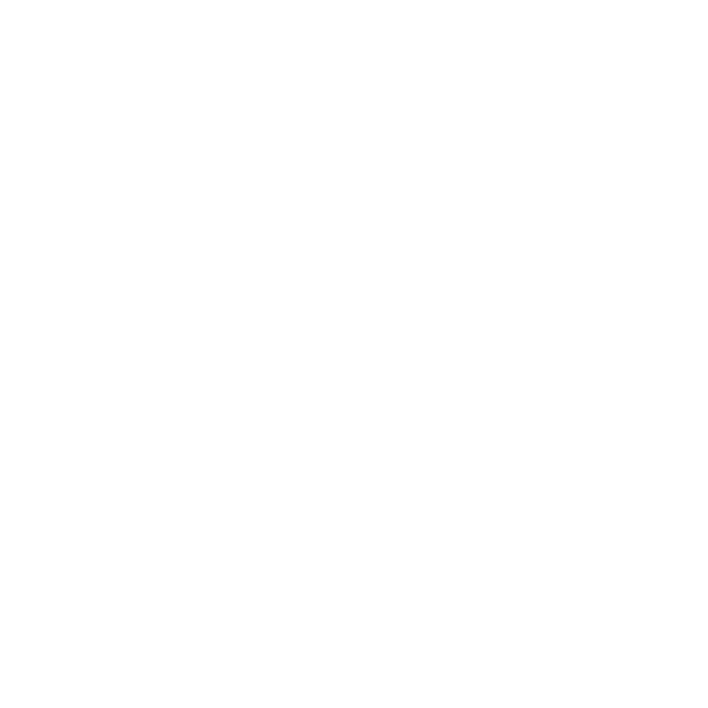 [Speaker Notes: RECONHECENDO O ABUSO EMOCIONAL
Quando falamos sobre abuso emocional, devemos ter em conta algumas perguntas importantes. Consegue reconhecer o abuso emocional? Como reagiria se alguém abusasse psicologicamente de si? O que diz a Bíblia a este respeito? Ao considerarmos estas questões, devemos deixar claro que, embora as mulheres sejam vítimas de taxas mais elevadas de abuso físico e sexual do que os homens, as pesquisas nos Estados Unidos da América sugerem que, no caso do abuso emocional, as taxas são semelhantes para ambos os géneros.

Em uma pesquisa realizada nos Estados Unidos, 8,079 homens e 9,970 mulheres responderam a perguntas sobre abuso que tinham sofrido nos doze meses anteriores e também acerca da sua exposição ao abuso durante a vida. Quase um terço (pouco mais de 48 por cento) de cada género relatou agressão psicológica através do abuso psicológico ou controlo coercivo durante a sua vida.4

As diferenças surgem na forma do abuso emocional. Mais mulheres do que homens são vítimas de agressão verbal ou expressiva do seu parceiro íntimo, mas ambos os géneros relataram controlo coercivo pelo(a) seu(sua) parceiro(a), a uma proporção de 4 em 10 pessoas. A verdade é que tanto os homens como as mulheres cometem taxas elevadas de abuso emocional ou verbal contra os(as) seus(suas) parceiros(as).]
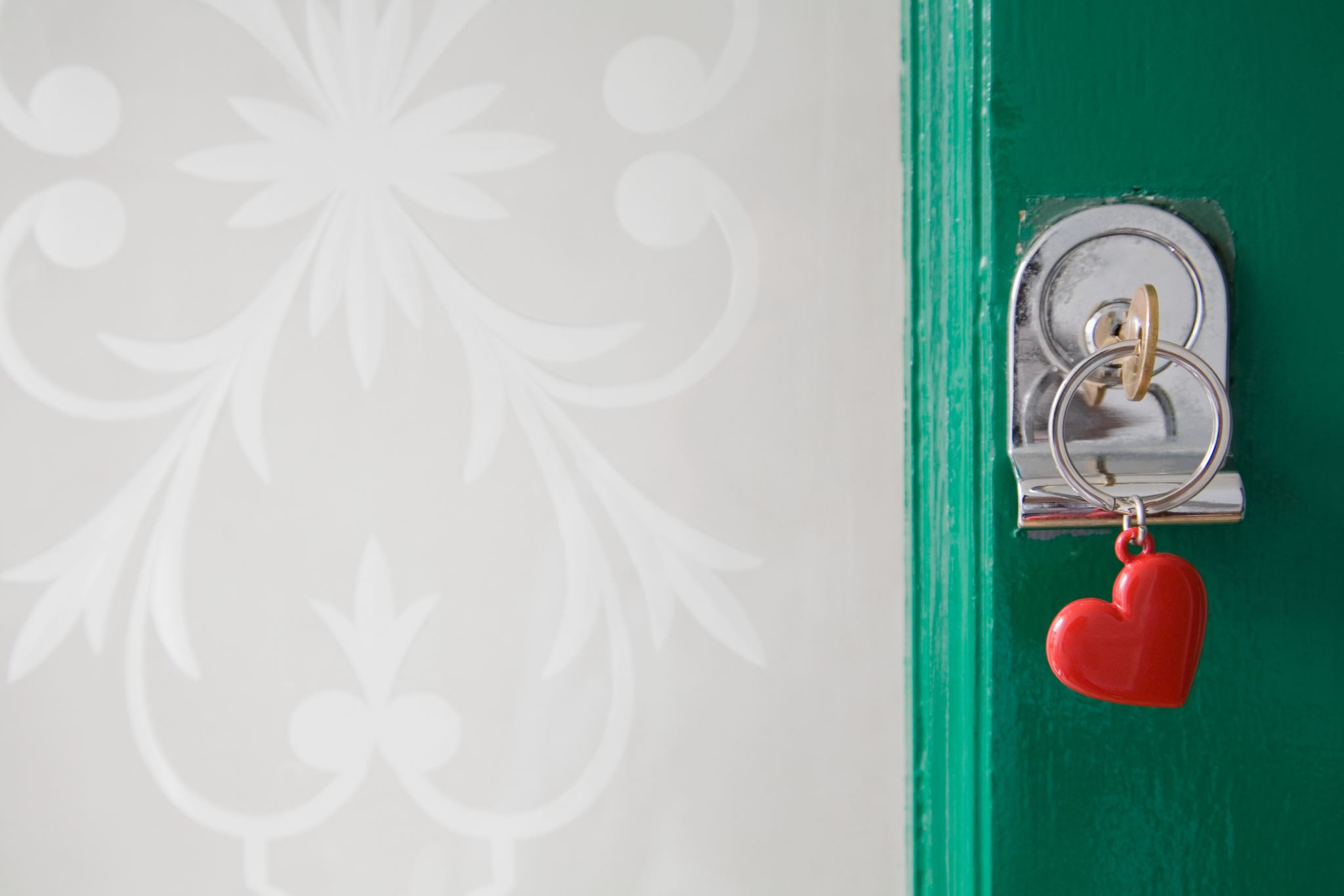 O tipo mais frequente de agressão psicológica usada em ambos homens e mulheres é o controlo coercivo, envolvendo a exigência de saber onde ela ou ele está em todos os momentos.
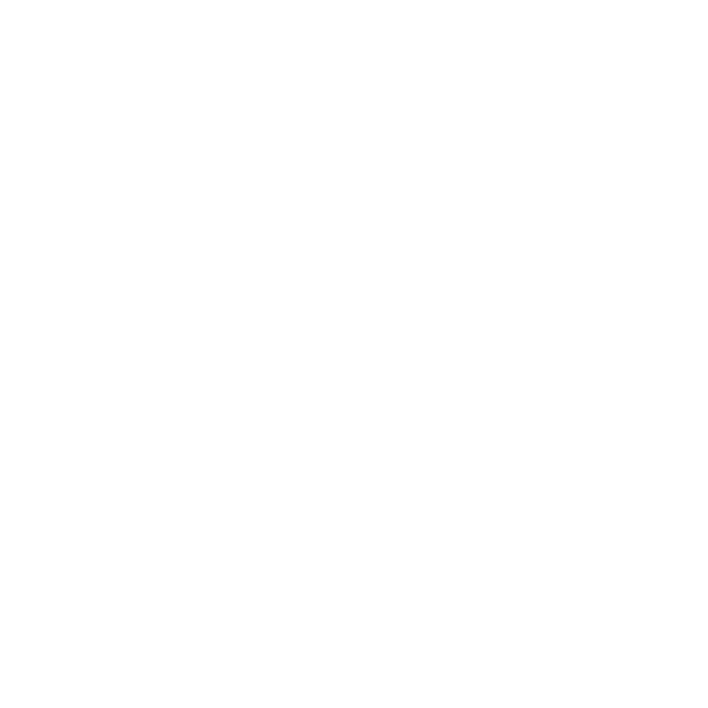 [Speaker Notes: O estudo revelou igualmente as formas de abuso emocional. Os tipos mais relatados de agressão verbal em ambos os géneros é ser chamado(a) feio(a), gordo(a), louco(a) ou estúpido(a) e ser humilhado(a), insultado(a) ou ridicularizado(a). O tipo mais frequente de agressão psicológica usada em ambos homens e mulheres é o controlo coercivo, envolvendo a exigência de saber onde ela ou ele está em todos os momentos. 

É exigido mais frequentemente das mulheres que informem o seu parceiro onde vão, enquanto os homens sofrem insultos frequentes. Relatam também ver a sua parceira ficar enraivecida de tal forma que parece ameaçadora.]
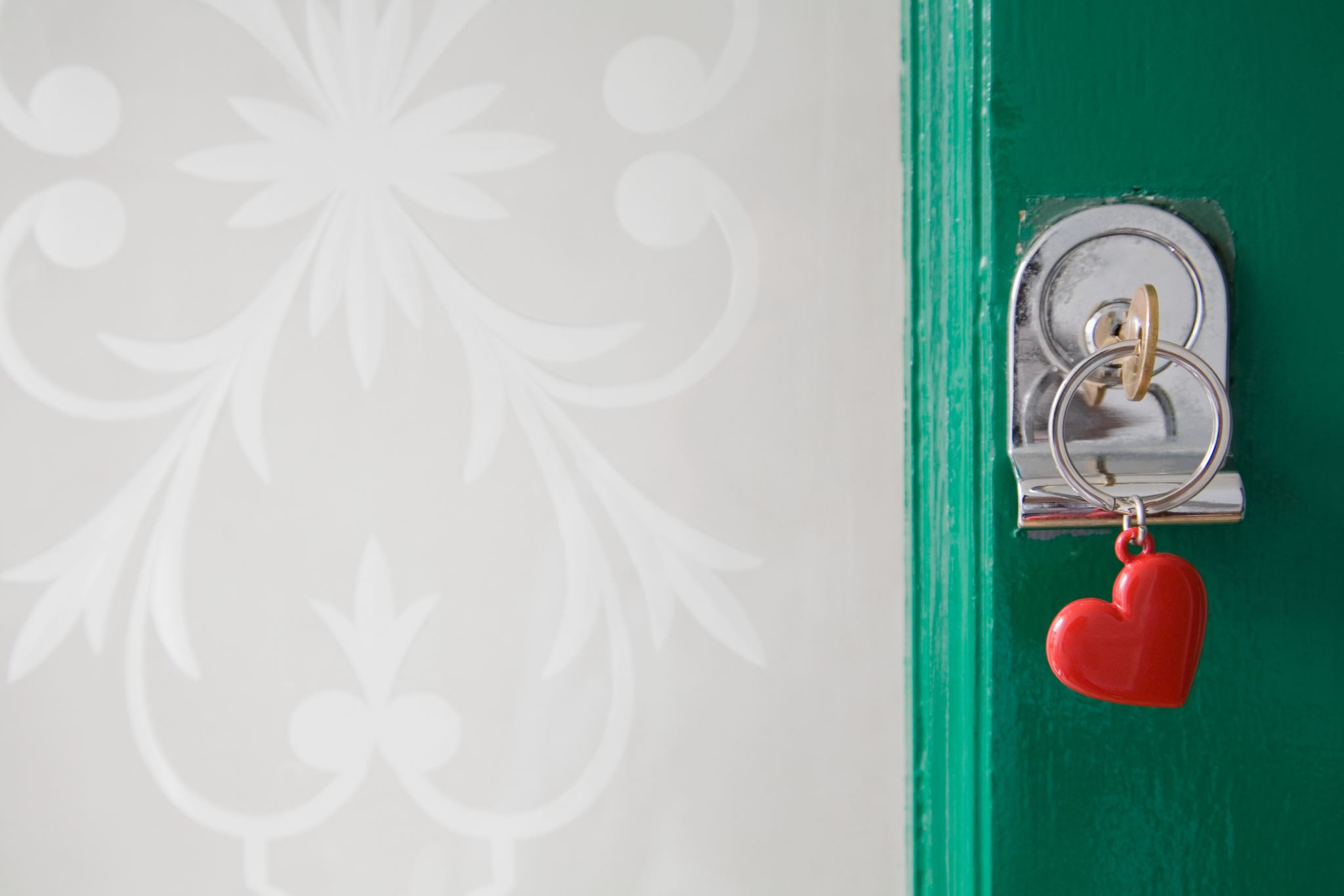 A PREVALÊNCIA DO ABUSO EMOCIONAL ENTRE OS CRISTÃOS
Um estudo Adventista de Saúde-2 realizou uma análise exploradora da prevalência do abuso emocional na infância entre 10,283 adultos Adventistas do Sétimo Dia na América do Norte, os quais participaram nas pesquisas.5 Neste estudo, 39 por cento de mulheres e 35 por cento de homens relataram ter sofrido abuso emocional pelo seu pai ou sua mãe antes da idade de 18 anos.
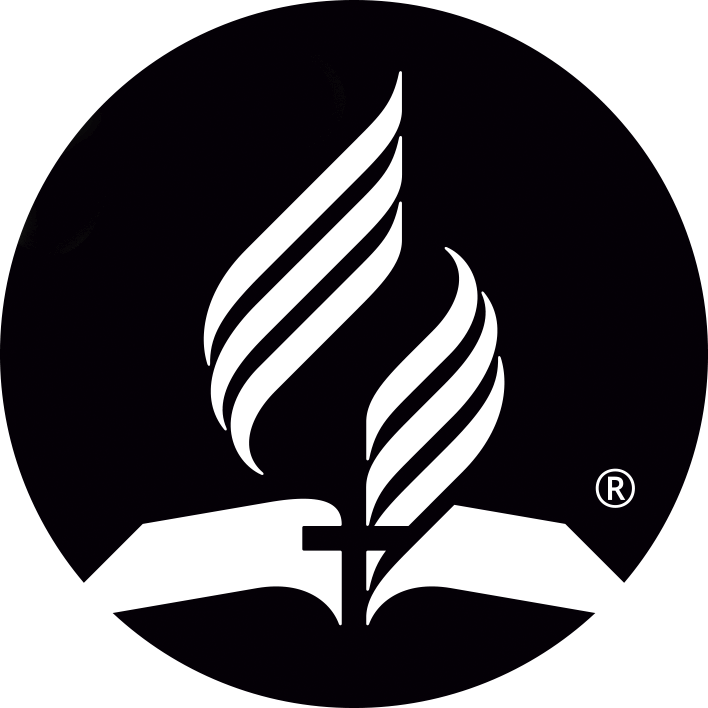 [Speaker Notes: Infelizmente, os Cristãos, incluindo os Adventistas do Sétimo Dia, não estão livres deste comportamento. Embora não tenhamos atualmente dados sobre abuso emocional causado por um parceiro íntimo entre a amostra significativa de adultos Adventistas, o Estudo Adventista de Saúde-2 realizou uma análise exploradora da prevalência do abuso emocional na infância entre 10,283 adultos Adventistas do Sétimo Dia na América do Norte, os quais participaram nas pesquisas.5

 Neste estudo, 39 por cento de mulheres e 35 por cento de homens relataram ter sofrido abuso emocional pelo seu pai ou sua mãe antes da idade de 18 anos. A exposição a este abuso teve um impacto negativo na sua saúde física e mental, independentemente da sua idade, género, nível social, salário e escolhas relacionadas com o estilo de vida, tais como uma alimentação saudável e exercício. Sendo decididamente um aspeto preocupante, o mesmo suscita perguntas acerca das práticas parentais que podem ser prejudiciais e duradouras.]
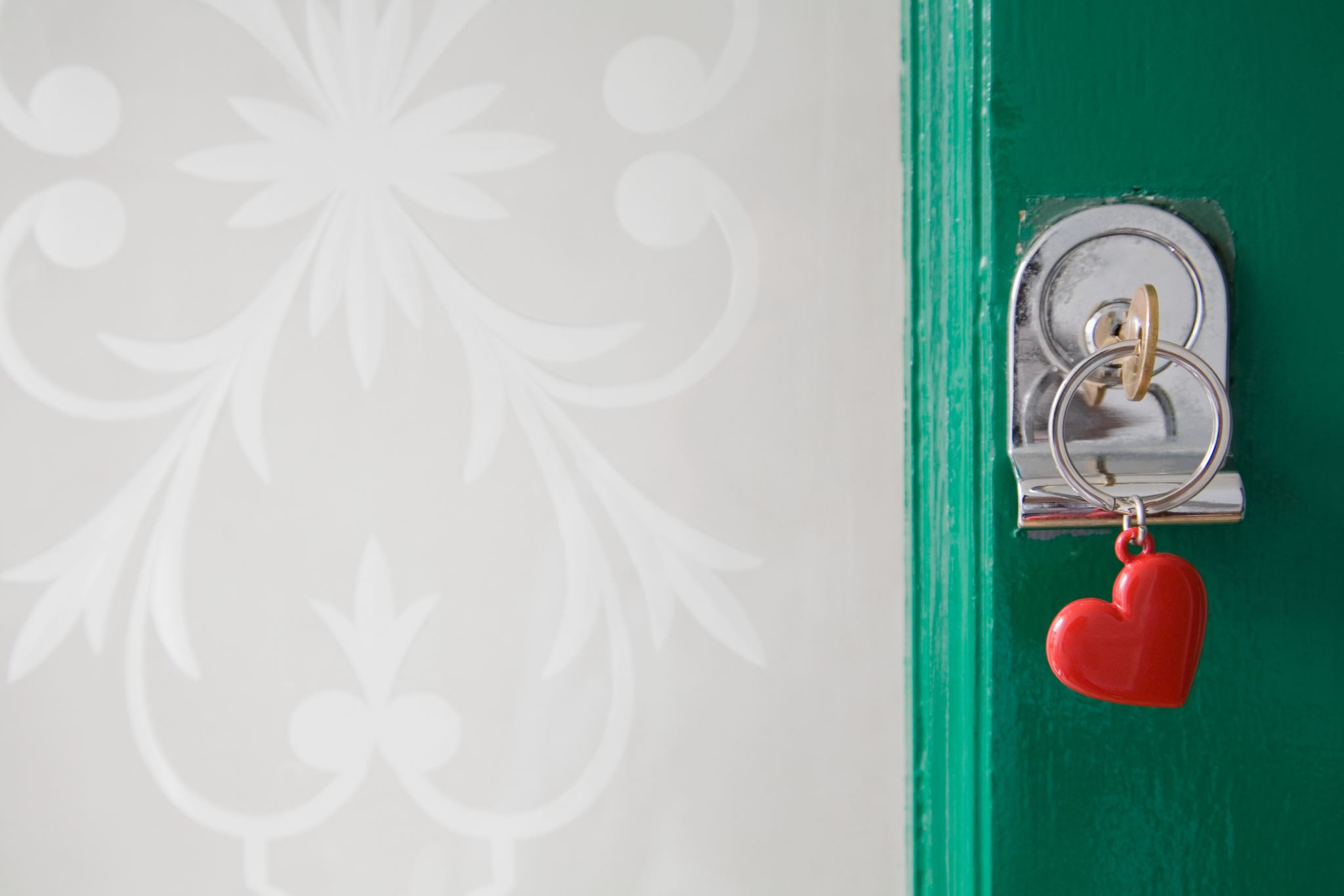 ABUSO EMOCIONALVERSUS CONFLITO
“Não é emocionalmente abusivo terminar o relacionamento com alguém. Não é emocionalmente abusivo argumentar com o parceiro ou parceira. Não é emocionalmente abusivo quando alguém reage magoado(a) àquilo que fazemos. As pessoas reagem segundo as suas próprias perceções, pelo que as reações delas não definem o seu comportamento. Também não é abuso emocional falar o que a pessoa sente honestamente. Talvez a afirmação careça de tato, mas não é emocionalmente abusiva. Novamente, só porque uma pessoa reage magoada àquilo que foi dito, não significa que foi emocionalmente abusada.”6
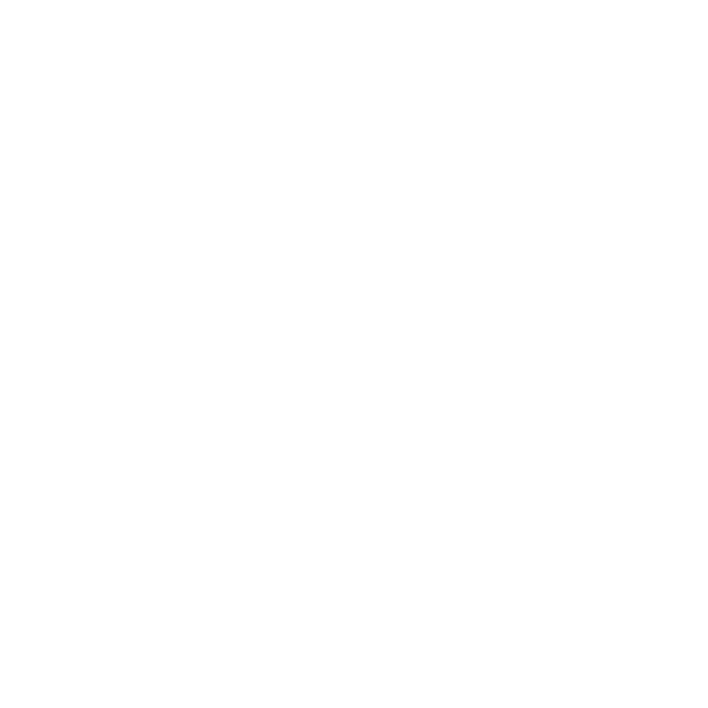 [Speaker Notes: ABUSO EMOCIONAL VERSUS CONFLITO

A fim de reconhecer um relacionamento abusivo, é importante estabelecer a diferença entre abuso e conflito normal. O conflito é frequente no casamento ou em outros relacionamentos e não significa necessariamente abuso. As pessoas devem ter as suas próprias opiniões e ser livres para expressá-las. Mas a forma como a pessoa expressa a sua opinião é o elemento chave.

Segundo uma especialista, “Não é emocionalmente abusivo terminar o relacionamento com alguém. Não é emocionalmente abusivo argumentar com o parceiro ou parceira. Não é emocionalmente abusivo quando alguém reage magoado(a) àquilo que fazemos. As pessoas reagem segundo as suas próprias perceções, pelo que as reações delas não definem o seu comportamento. Também não é abuso emocional falar o que a pessoa sente honestamente. Talvez a afirmação careça de tato, mas não é emocionalmente abusiva. Novamente, só porque uma pessoa reage magoada àquilo que foi dito, não significa que foi emocionalmente abusada.”6]
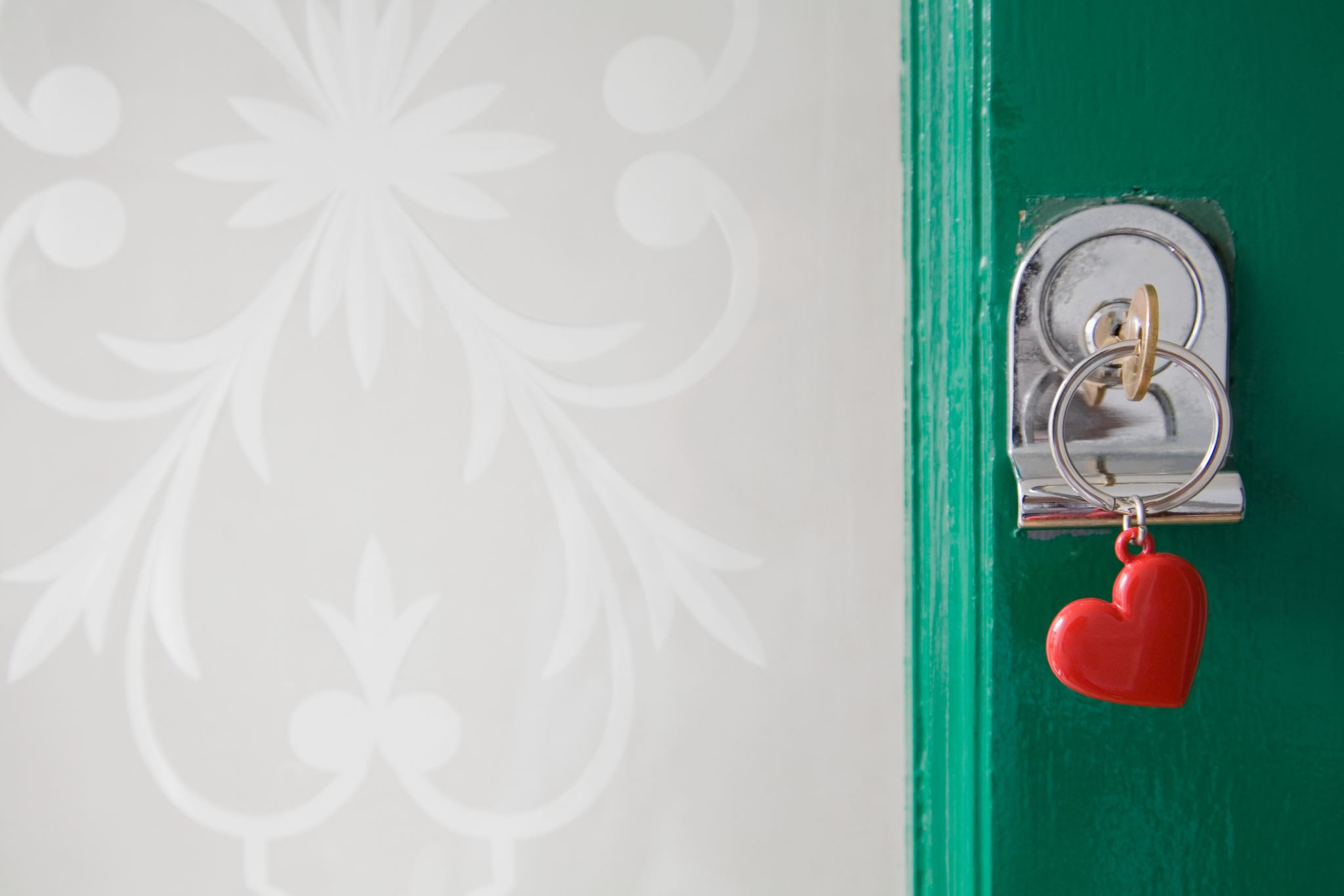 TODAVIA, O ABUSO EMOCIONAL IMPLICA 
DOMÍNIO INTENCIONAL.
A PESSOA ESCOLHE ESTE COMPORTAMENTO PARA PODER TER PODER SOBRE A OUTRA E DOMINÁ-LA.
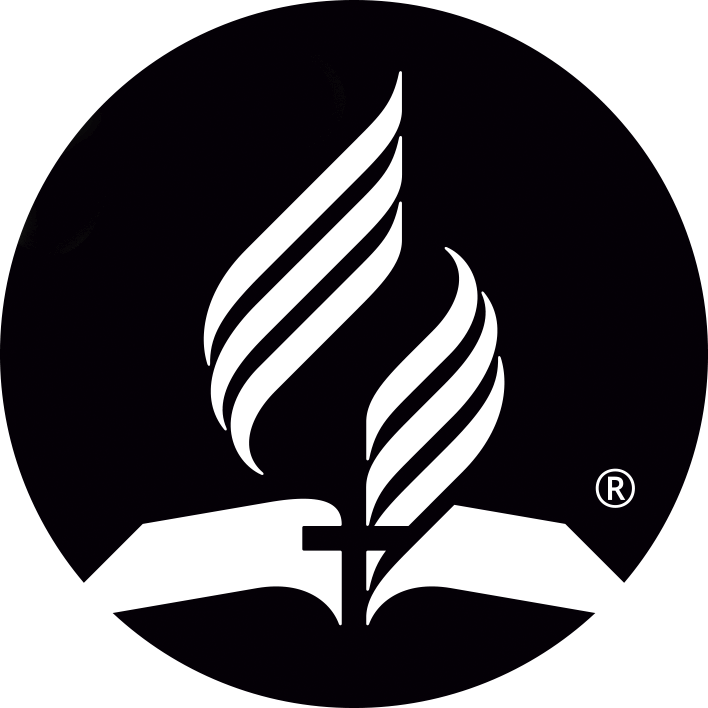 [Speaker Notes: Todavia, o abuso emocional implica domínio intencional. A pessoa escolhe este comportamento para poder ter poder sobre a outra e dominá-la.]
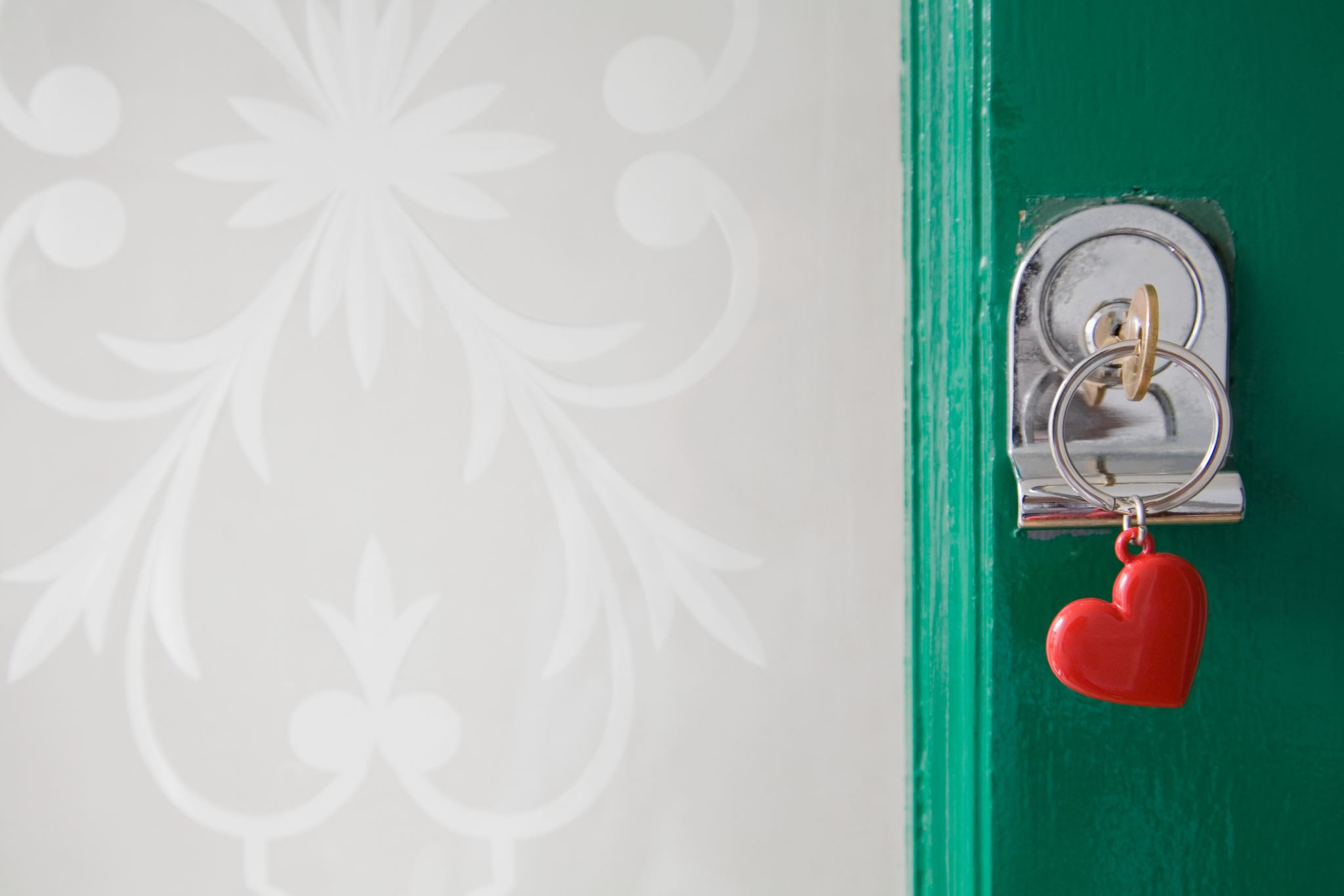 Como ajudar uma pessoa a Reagir no caso de ser Psicologicamente abusada
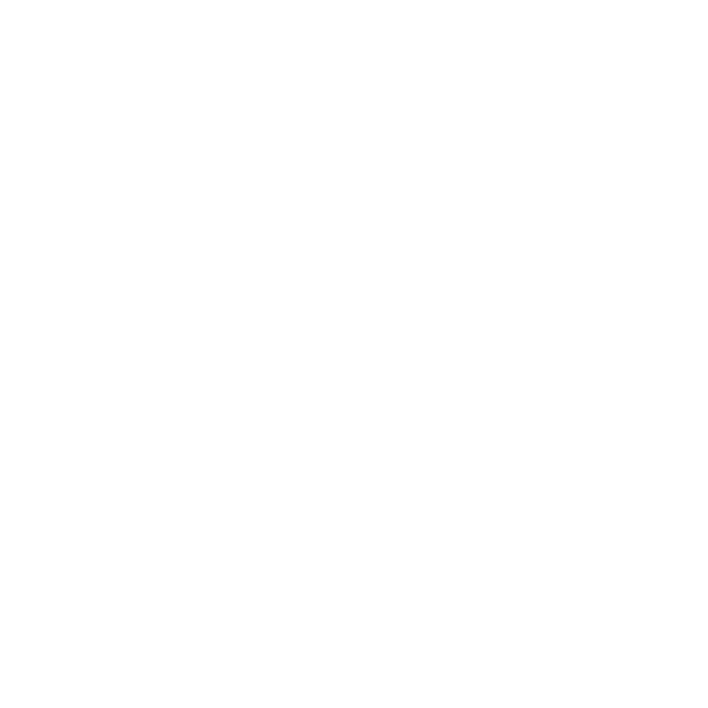 [Speaker Notes: COMO AJUDAR UMA PESSOA A REAGIR NO CASO DE SER PSICOLOGICAMENTE ABUSADA

É importante confrontar o abusador com bondade, mas com firmeza. Estão indicadas abaixo cinco reações da pessoa que sofre abuso emocional:]
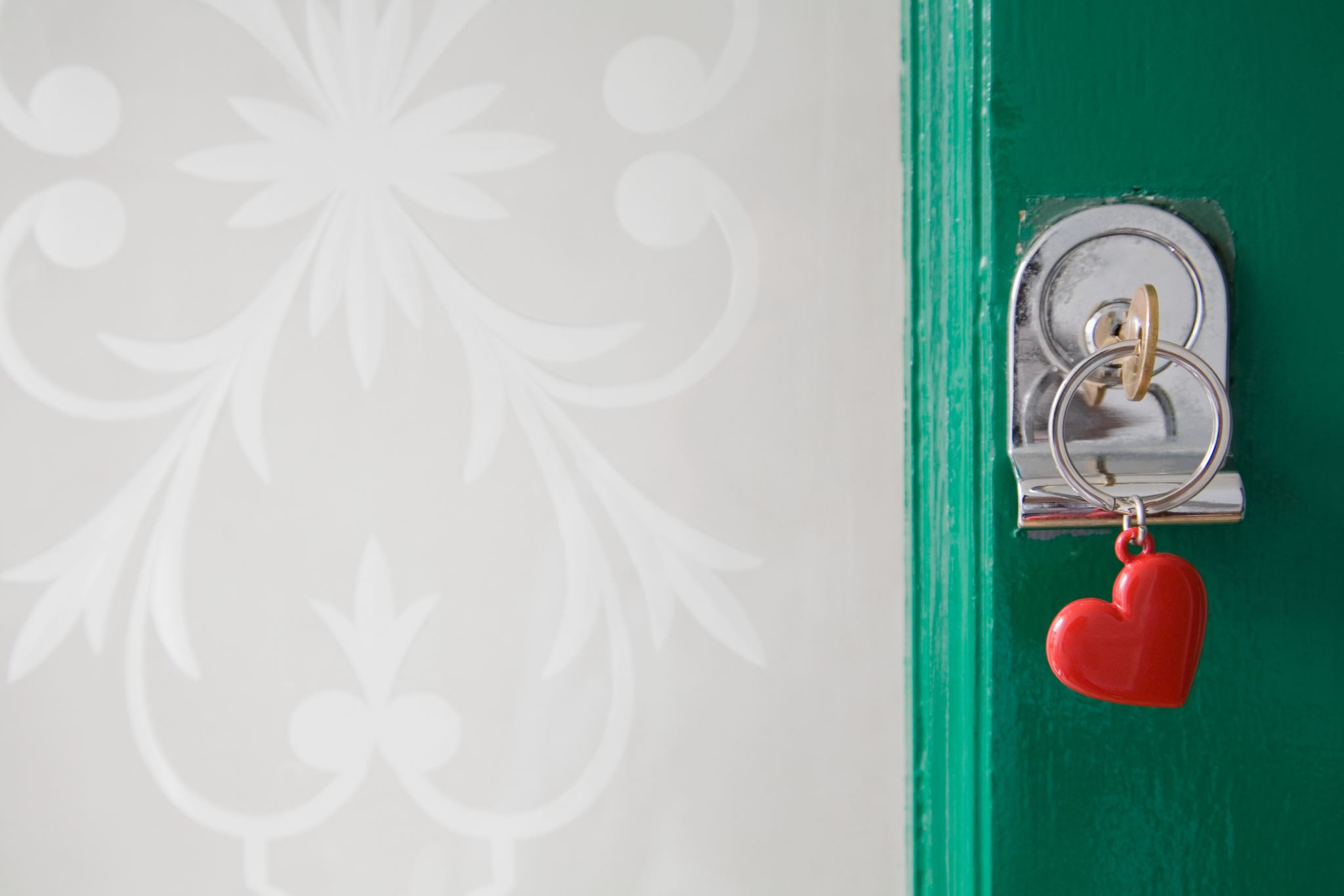 1. ESTUDE AS TÁTICAS EMOCIONALMENTE ABUSIVAS E APRENDA A SER ASSERTIVA
Os abusadores usam o abuso como tática para manipular e dominar os outros. Focar no conteúdo faz com que a pessoa caia na armadilha de tentar responder racionalmente, negar as acusações e tentar explicar-se. Infelizmente, o abusador vence nesta altura e desvia qualquer responsabilidade pelo abuso verbal.
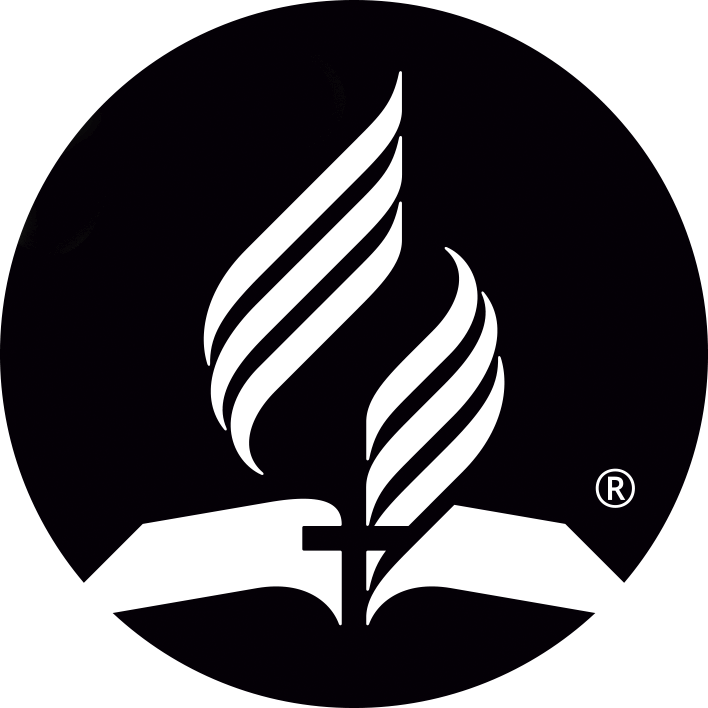 [Speaker Notes: 1. Estude as táticas emocionalmente abusivas e aprenda a ser assertiva. Os abusadores usam o abuso como tática para manipular e dominar os outros. Focar no conteúdo faz com que a pessoa caia na armadilha de tentar responder racionalmente, negar as acusações e tentar explicar-se. Infelizmente, o abusador vence nesta altura e desvia qualquer responsabilidade pelo abuso verbal.]
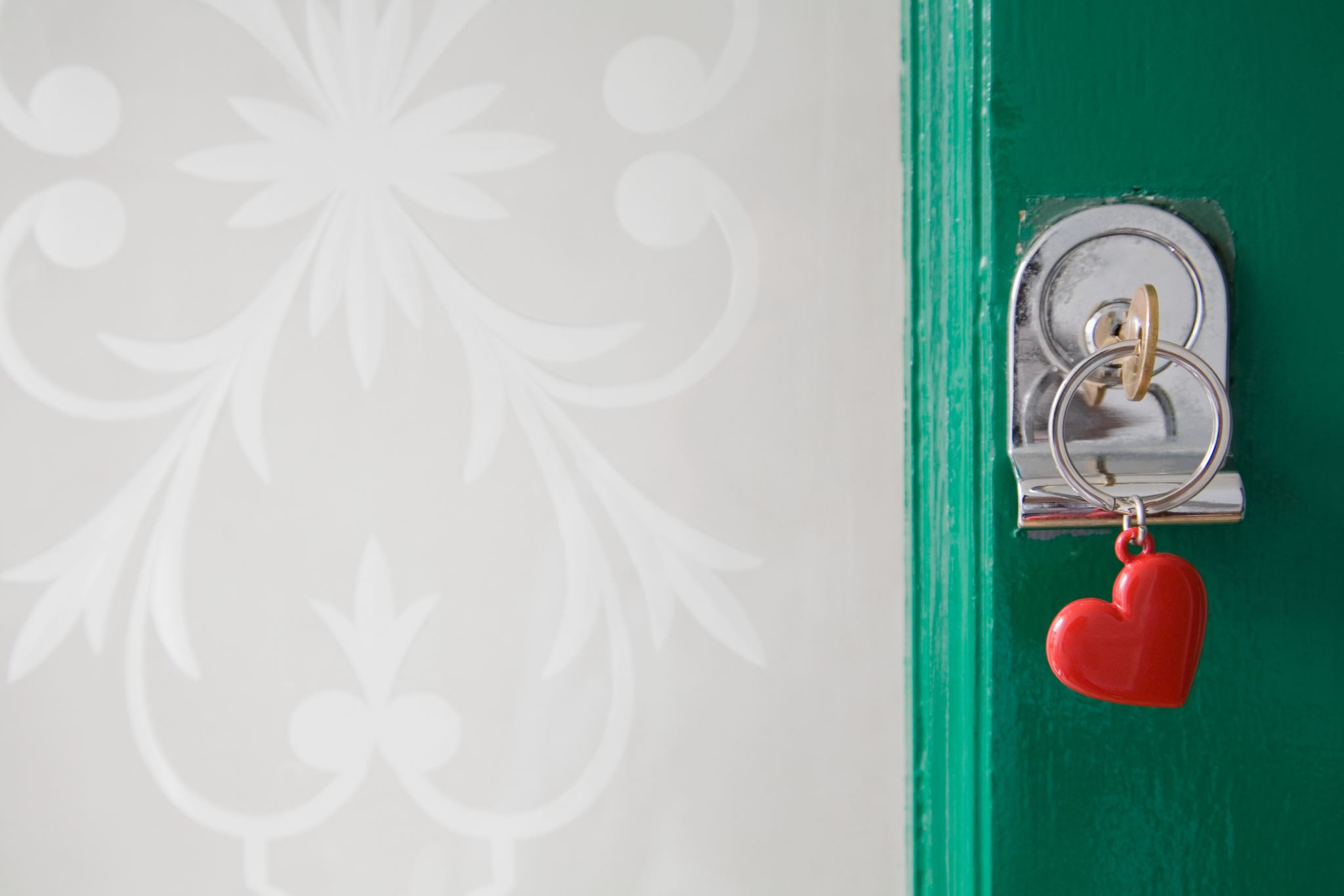 2. estabeleça limites saudáveis
Até mesmo Cristo sentiu a necessidade de estabelecer limites em Sua vida. Nós devemos fazer o mesmo. Deus concedeu a cada um a sua própria individualidade e não devemos ter medo de confrontar o abuso ou estabelecer limites daquilo que iremos tolerar. Em alguns casos, podemos lidar melhor com o abuso verbal usando afirmações energéticas como, “Não fales comigo assim,” “Isso é humilhante,” “Não me chames nomes,” ou “Não levantes a voz comigo.” Se o abusador responder com, “Ou então?” a pessoa pose dizer, “Não vou continuar esta conversa.”7
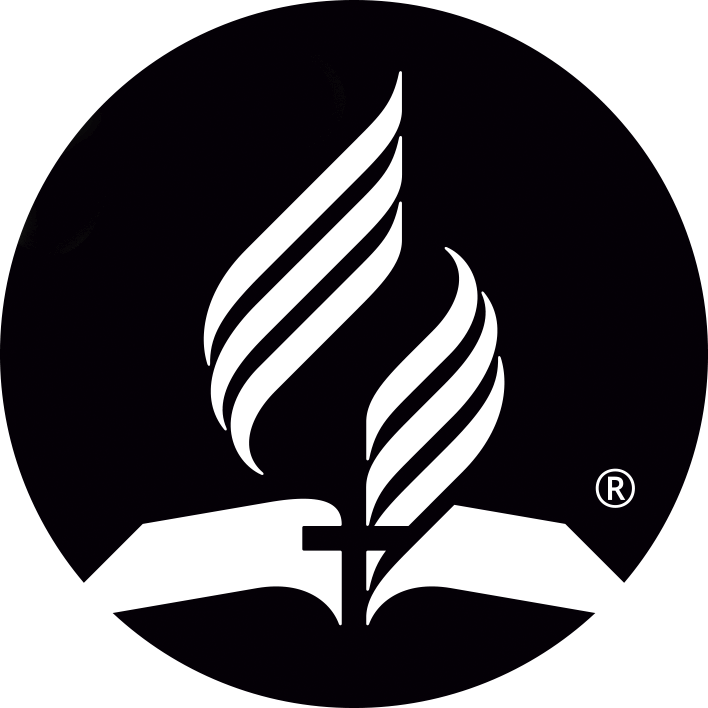 [Speaker Notes: 2. Estabeleça limites saudáveis. Até mesmo Cristo sentiu a necessidade de estabelecer limites em Sua vida. Nós devemos fazer o mesmo. Deus concedeu a cada um a sua própria individualidade e não devemos ter medo de confrontar o abuso ou estabelecer limites daquilo que iremos tolerar. Em alguns casos, podemos lidar melhor com o abuso verbal usando afirmações energéticas como, “Não fales comigo assim,” “Isso é humilhante,” “Não me chames nomes,” ou “Não levantes a voz comigo.” Se o abusador responder com, “Ou então?” a pessoa pose dizer, “Não vou continuar esta conversa.”7]
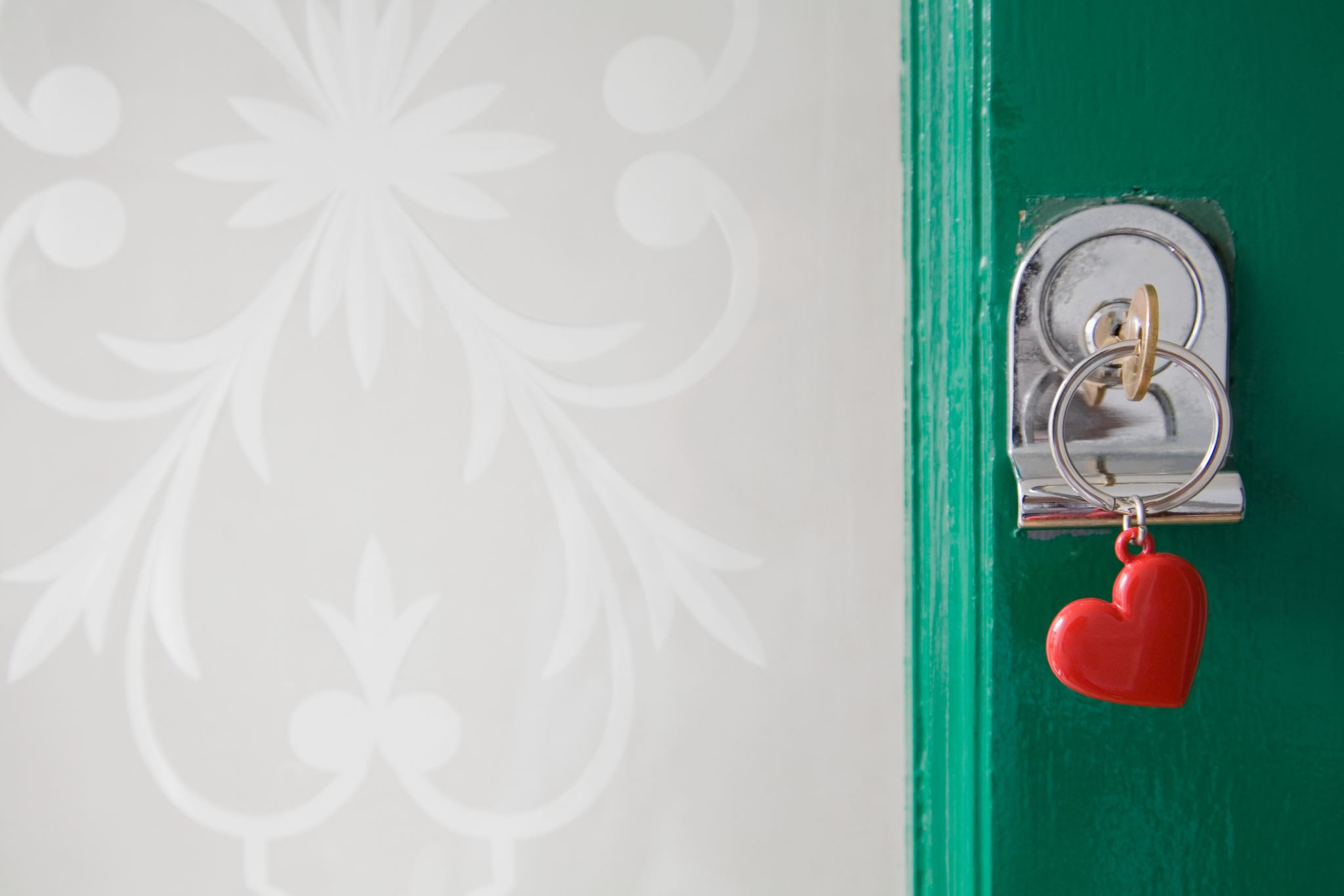 3. FORTALEÇA A SUADIGNIDADE E RESPEITO PRÓPRIO
O abuso pode quebrar lentamente a autoestima. Normalmente, tanto o abusado como a vítima sofreram humilhação na infância e já têm uma autoestima debilitada. É importante que a pessoa abusada se lembre de que não é sua culpa. A Bíblia tem muitos lembretes maravilhosos de quão preciosos nós somos. “Com amor eterno eu te amei; por isso, com benignidade te atraí. Ainda te edificarei, e serás edificada’” (Jeremias 31:3, 4 ARC).
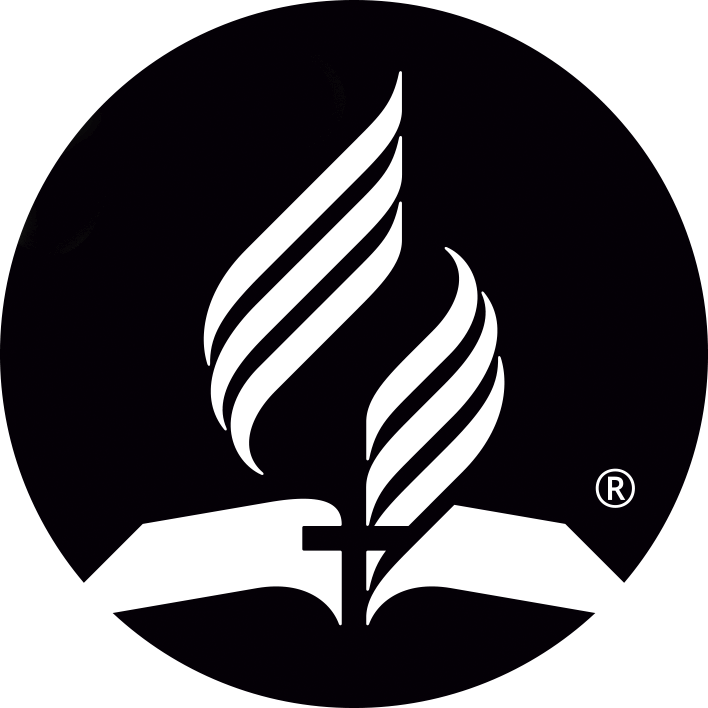 [Speaker Notes: 3. Fortaleça a sua dignidade e respeito próprio. O abuso pode quebrar lentamente a autoestima. Normalmente, tanto o abusado como a vítima sofreram humilhação na infância e já têm uma autoestima debilitada. É importante que a pessoa abusada se lembre de que não é sua culpa. A Bíblia tem muitos lembretes maravilhosos de quão preciosos nós somos. “‘Com amor eterno eu te amei; por isso, com benignidade te atraí. Ainda te edificarei, e serás edificada’” (Jeremias 31:3, 4 ARC).]
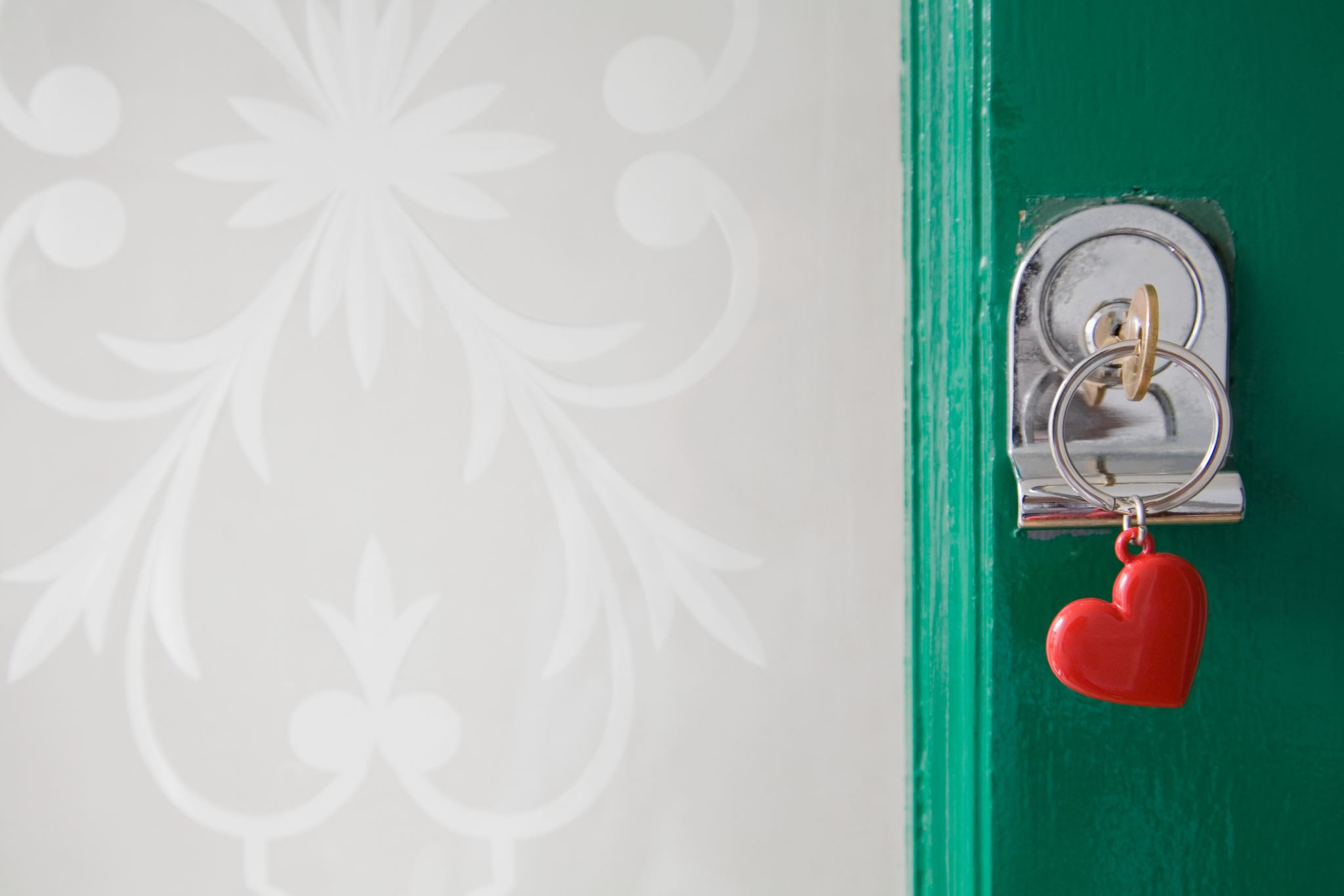 4. Procure ajuda de conselheiros profissionais
Se a pessoa estiver em perigo eminente, é imperativo chamar a polícia ou ligar para um número de ajuda em situações de crise. Mas se a situação não for ameaçadora, é importante procurar uma pessoa amiga ou membro da família, terapeuta, pastor, voluntário(a) em abrigo para pessoas abusadas, ou linha de serviços de violência doméstica. Pode ser desafiador confrontar um abusador, especialmente num relacionamento de longa duração. É importante procurar terapia e aconselhamento individual.8 Mas não é aconselhável iniciar o aconselhamento a dois nesta altura, porque pode não ser seguro para a pessoa abusada contar ao(à) conselheiro(a) toda a verdade na presença do abusador.
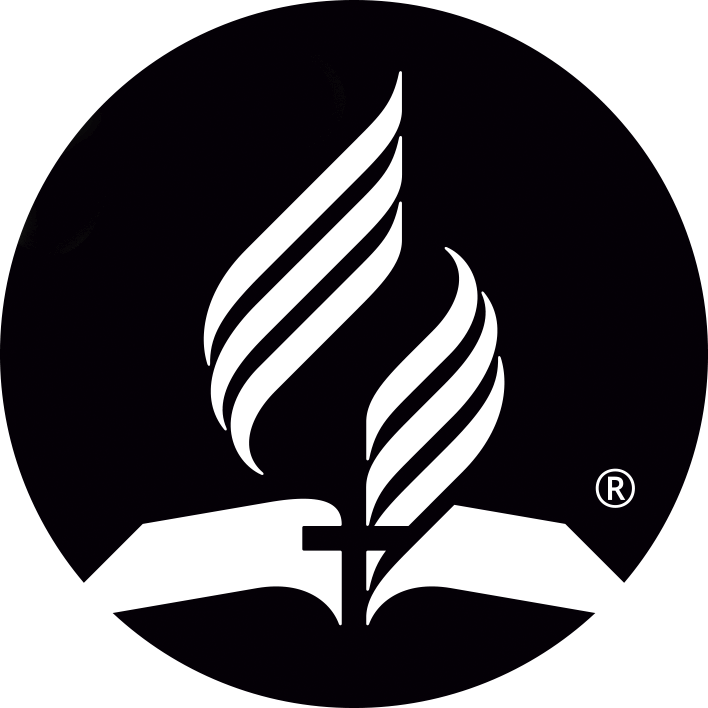 [Speaker Notes: 4. Procure ajuda de conselheiros profissionais. Se a pessoa estiver em perigo eminente, é imperativo chamar a polícia ou ligar para um número de ajuda em situações de crise. Mas se a situação não for ameaçadora, é importante procurar uma pessoa amiga ou membro da família, terapeuta, pastor, voluntário(a) em abrigo para pessoas abusadas, ou linha de serviços de violência doméstica. Pode ser desafiador confrontar um abusador, especialmente num relacionamento de longa duração. É importante procurar terapia e aconselhamento individual.8 Mas não é aconselhável iniciar o aconselhamento a dois nesta altura, porque pode não ser seguro para a pessoa abusada contar ao(à) conselheiro(a) toda a verdade na presença do abusador.]
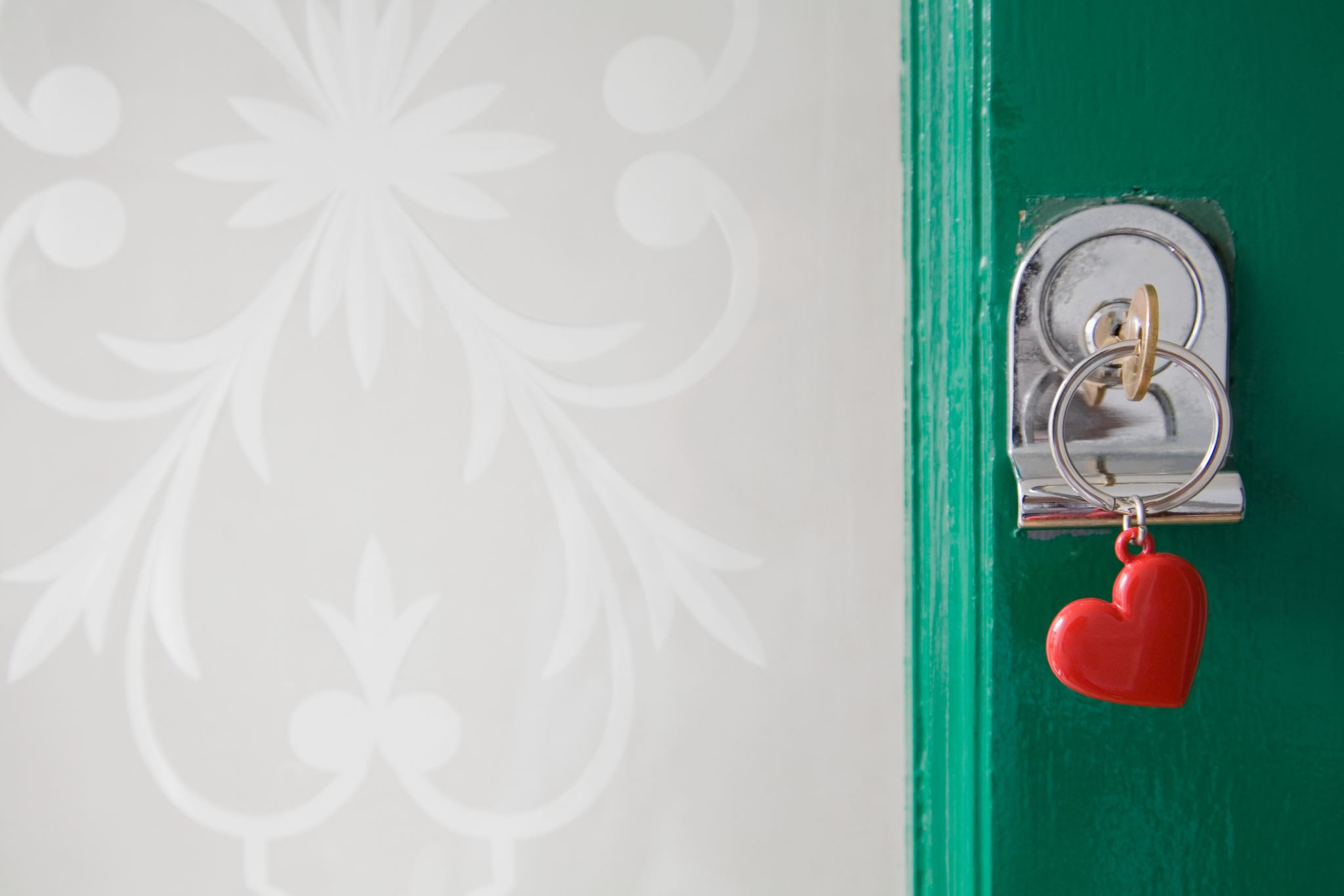 5. PROCURE CONFORTO, CURA E SABEDORIA DE DEUS
O Espírito Santo é o nosso Consolador e irá guiar-nos em sabedoria e verdade. Ele não somente aquece os nossos corações com o amor de Deus de forma curativa, como também nos ensina as palavras que devemos dizer a uma pessoa abusiva. Jesus compreende, porque Ele sofreu todos os tipos de abuso, incluindo psicológico e emocional. Ele diz, “Eu conheço as tuas lágrimas; eu também chorei. Eu conheço a dor demasiado profunda para ser sussurrada em qualquer ouvido humano. Não penses que estás só e abandonado(a). Embora a tua dor não toque qualquer coração aqui na terra, olha para mim e vive.”9
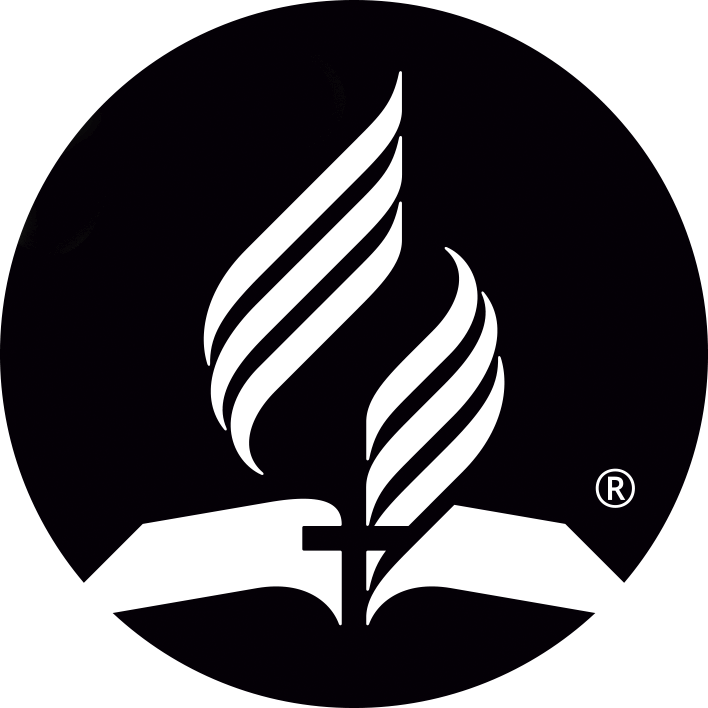 [Speaker Notes: 5. Procure conforto, cura e sabedoria de Deus. O Espírito Santo é o nosso Consolador e irá guiar-nos em sabedoria e verdade. Ele não somente aquece os nossos corações com o amor de Deus de forma curativa, como também nos ensina as palavras que devemos dizer a uma pessoa abusiva. Jesus compreende, porque Ele sofreu todos os tipos de abuso, incluindo psicológico e emocional. Ele diz, “Eu conheço as tuas lágrimas; eu também chorei. Eu conheço a dor demasiado profunda para ser sussurrada em qualquer ouvido humano. Não penses que estás só e abandonado(a). Embora a tua dor não toque qualquer coração aqui na terra, olha para mim e vive.”9]
Há vários anos que a Igreja Adventista do Sétimo Dia organiza uma campanha de saúde pública contra a violência e o abuso chamada enditnow® enditnow.org
Começou originalmente com o foco em mulheres e meninas e passou para um foco mais global na violência e abuso contra qualquer pessoa: homem, mulher, jovem ou idoso.
Podemos fazer mais?
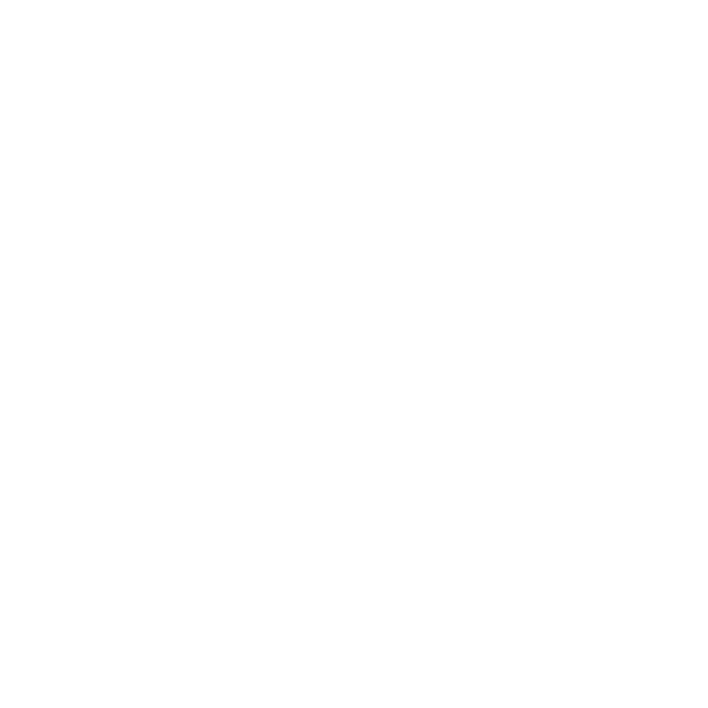 [Speaker Notes: PODEMOS FAZER MAIS?

Há vários anos que a Igreja Adventista do Sétimo Dia organiza uma campanha de saúde pública contra a violência e o abuso chamada enditnow® (enditnow.org). Começou originalmente com o foco em mulheres e meninas e passou para um foco mais global na violência e abuso contra qualquer pessoa: homem, mulher, jovem ou idoso. 

A igreja tem no seu calendário global um dia anual de prevenção do abuso chamado Dia de Ênfase enditnow® (women.adventist.org/enditnow-day), e os líderes religiosos de muitas denominações têm partilhado a forma como estes materiais têm sido uma bênção também para eles. Ainda assim, somos frequentemente lembrados de quanto ainda podemos fazer como pastores e líderes da igreja para conscientizar, prevenir o abuso e ajudar as vítimas.]
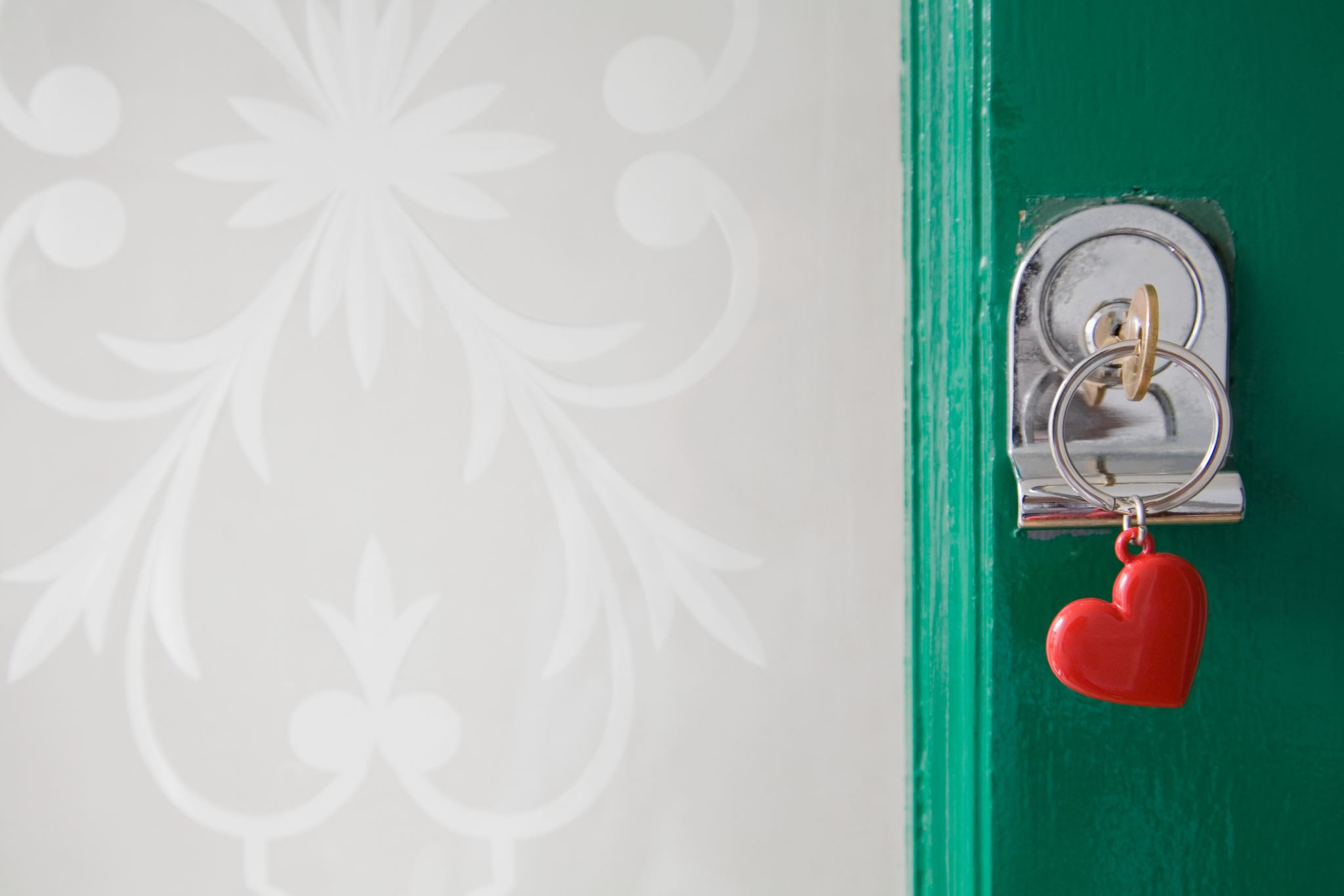 Não nos devemos cansar e sim continuar a fazer a nossa presença sentida em palavras e ações, ao aprendermos juntos e denunciar formas de abuso que desumanizam outras pessoas.
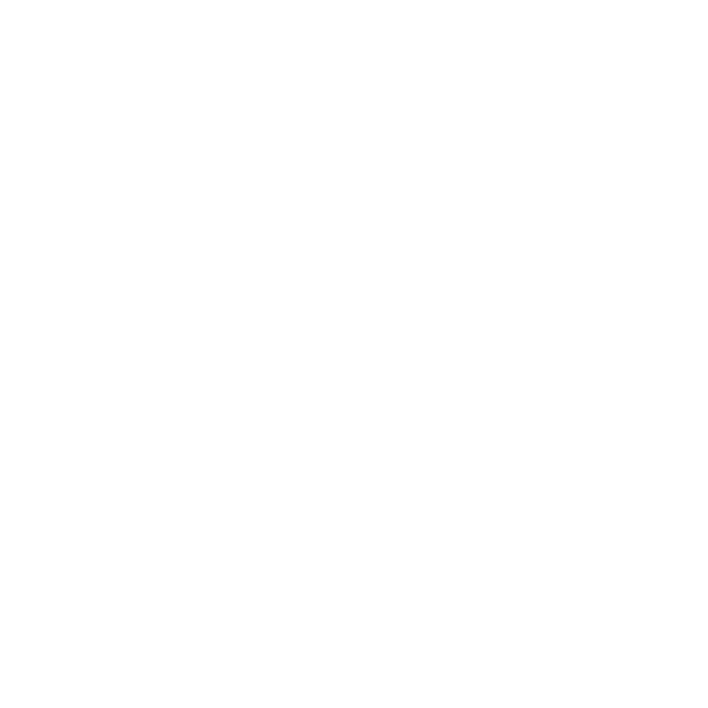 [Speaker Notes: Muitos ainda vivem sob o controlo doentio de um parceiro íntimo, parente, filho, patrão, pastor, professor ou outra pessoa que faz uso do abuso sexual, físico ou emocional sem o reconhecer como tal. Muitos que reconhecem e tentam procurar ajuda ao falar com um pastor, líder da igreja ou outro membro podem ainda assim não encontrar ajuda adequada e informada e, em vez disso ser culpados pela sua situação ou instruídos a orar acerca do assunto. Muitos permanecem indiferentes, desconhecedores ou involuntariamente cegos com relação às necessidades das vítimas ou abusadores que procuram desesperadamente esperança e cura para o seu quebrantamento.

E se cada congregação tivesse um(a) coordenador(a) enditnow® com conhecimento acerca do abuso e, juntamente com o pastor, pudessem envolver a igreja na prevenção e assistência àqueles que precisam? E se cada estudante do seminário e cada pastor recebesse formação básica sobre o abuso e a melhor forma como ajudar uma vítima, assim como o abusador? E se em cada igreja os pastores, líderes ou membros realizassem anualmente um Dia de Ênfase enditnow®, usando os recursos preparados para abençoar não somente os membros da igreja mas também a comunidade circundante?

Há muito mais que podemos fazer e cada pastor, líder de igreja e membro deve avaliar como pode fazer a diferença. Fazer mais exige líderes e membros com compaixão, intencionalidade e vontade de inspirarem e capacitarem outros. Não nos devemos cansar e sim continuar a fazer a nossa presença sentida em palavras e ações, ao aprendermos juntos e denunciar formas de abuso que desumanizam outras pessoas.]
O FATORSAÚDE
Porquê que devemos fazer mais? Muitos dos filhos de Deus morrem ou padecem como resultado da violência e do abuso. As autoridades de saúde afirmam que 1.3 milhões de pessoas morrem anualmente ao redor do mundo como resultado da violência em todas as suas formas: coletiva (no caso de gangues ou guerra), autodirecionada (suicídio), ou interpessoal (tal como a violência doméstica).10 Estas mortes representam 2.5 por cento da mortalidade global anual. Durante os primeiro 15 anos do século XXI, cerca de seis milhões de pessoas pereceram ao redor do mundo como resultado de incidentes de violência interpessoal.
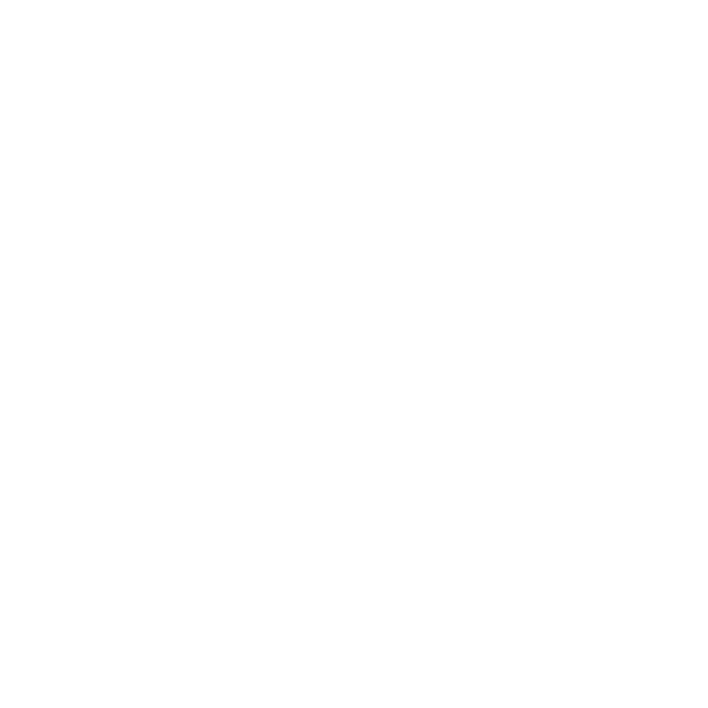 [Speaker Notes: O FATOR SAÚDE

Porquê que devemos fazer mais? Muitos dos filhos de Deus morrem ou padecem como resultado da violência e do abuso. As autoridades de saúde afirmam que 1.3 milhões de pessoas morrem anualmente ao redor do mundo como resultado da violência em todas as suas formas: coletiva (no caso de gangues ou guerra), autodirecionada (suicídio), ou interpessoal (tal como a violência doméstica).10 Estas mortes representam 2.5 por cento da mortalidade global anual. Durante os primeiro 15 anos do século XXI, cerca de seis milhões de pessoas pereceram ao redor do mundo como resultado de incidentes de violência interpessoal.

Mas, para além da morte, muitas pessoas são diariamente vítimas de violência não fatal. São vítimas de violência interpessoal (abuso ou negligência física, sexual e psicológica). A violência interpessoal não fatal é mais comum do que o homicídio e tem consequências graves e duradouras na saúde e vida social.]
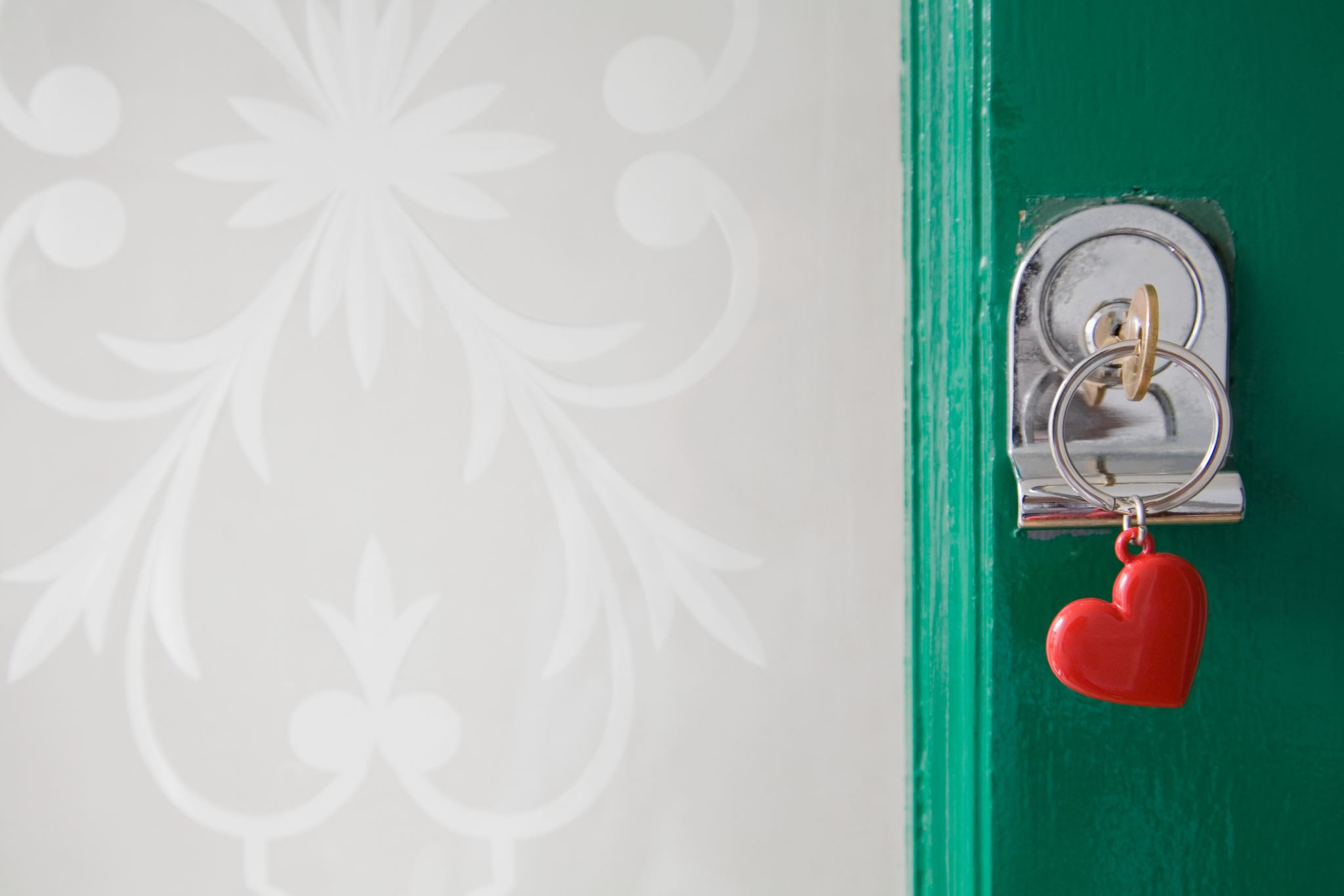 As feridas das vítimas da violência interpessoal podem não ser visíveis, mas são sentidas profundamente e, consequentemente, podem ser incapacitantes e ter efeitos prolongados.11
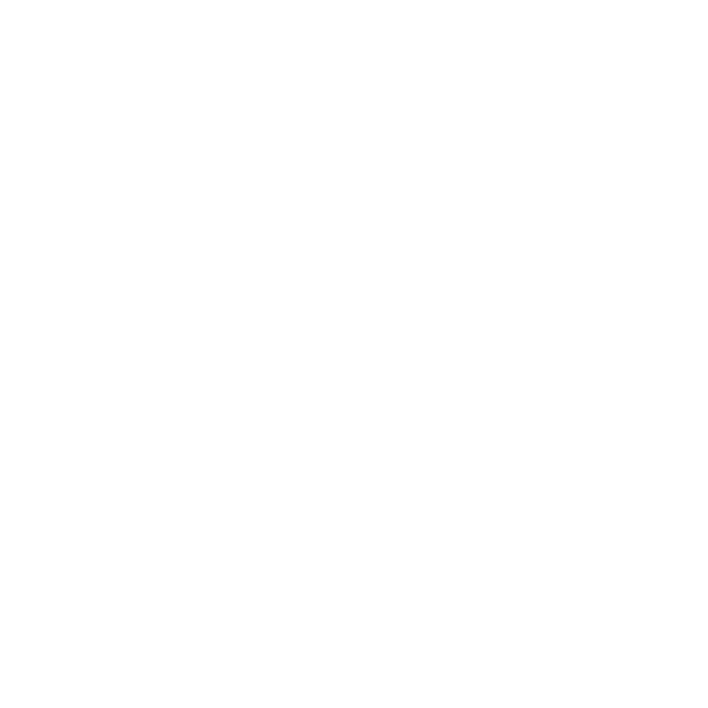 [Speaker Notes: As feridas das vítimas da violência interpessoal podem não ser visíveis, mas são sentidas profundamente e, consequentemente, podem ser incapacitantes e ter efeitos prolongados.11]
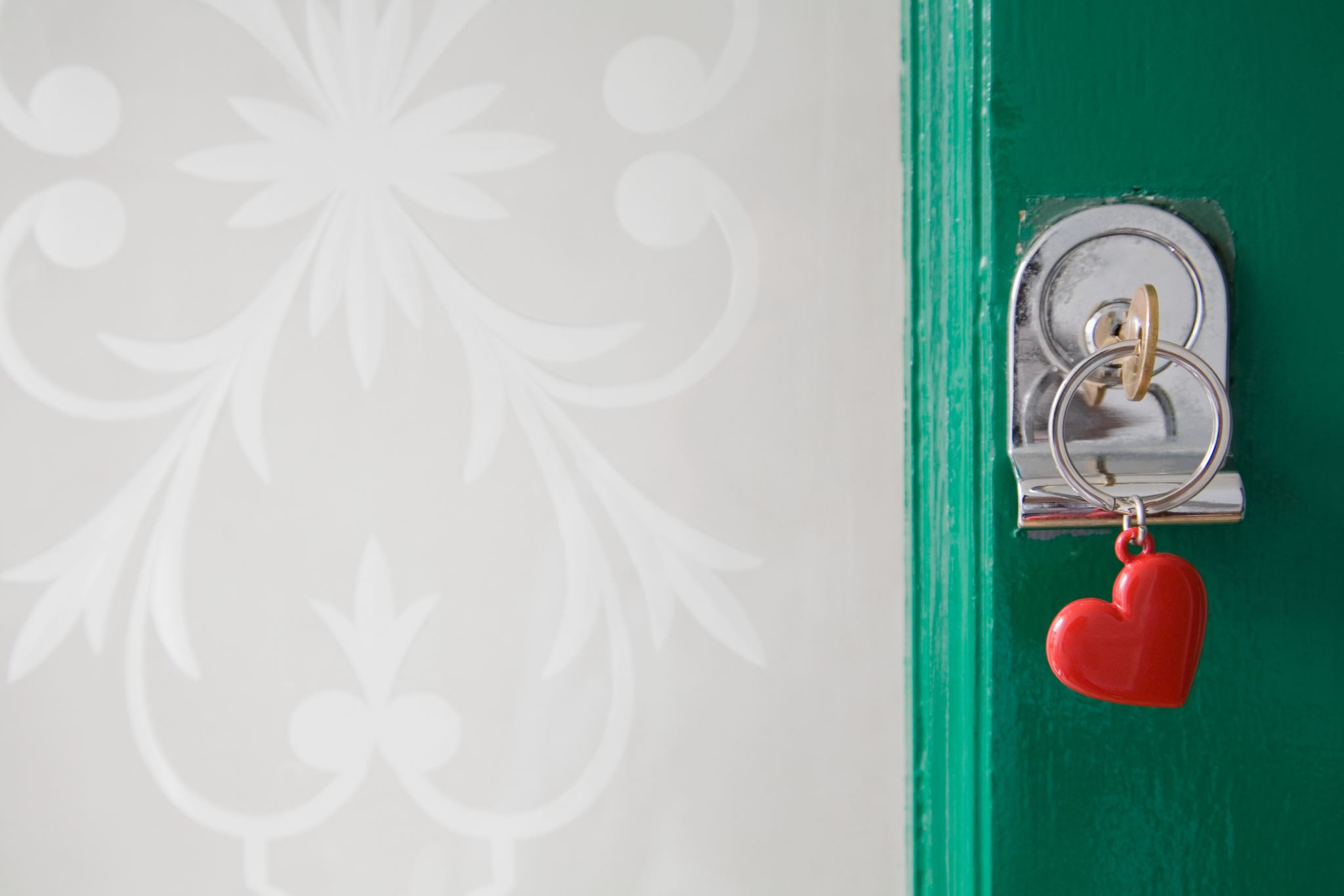 O FACTOR INCARNAção
“Um novo mandamento vos dou: Que vos ameis uns aos outros; como eu vos amei a vós, que também vós uns aos outros vos ameis. Nisto todos conhecerão que sois meus discípulos, se vos amardes uns aos outros’” (João 13:34, 35, ARC). 
Em uma congregação de crentes que partilham as Suas boas novas, o evangelho insta para que sejamos agentes da cura e do apoio: “E, finalmente, sede todos de um mesmo sentimento, compassivos, amando os irmãos, entranhàvelmente misericordiosos e afáveis” (1 Pedro 3:8, ARC).
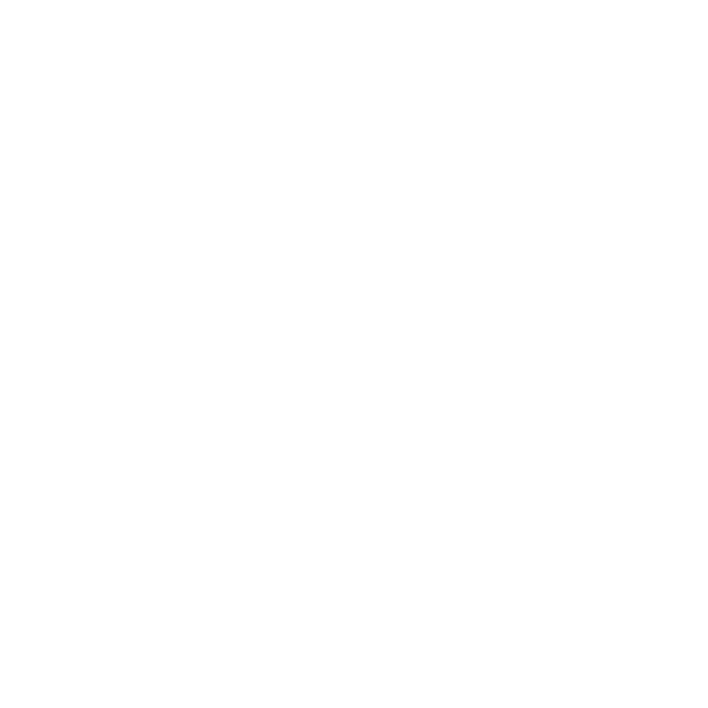 [Speaker Notes: O FATOR INCARNAÇÃO

Talvez o motivo mais importante de fazer mais é que somos as mãos e os pés de Deus neste mundo, chamados a representar o Seu amor e poder curador, servindo aos outros como Ele serviu. Jesus chama-nos a tratarmos uns aos outros com amor e respeito quando diz, “‘Um novo mandamento vos dou: Que vos ameis uns aos outros; como eu vos amei a vós, que também vós uns aos outros vos ameis. Nisto todos conhecerão que sois meus discípulos, se vos amardes uns aos outros’” (João 13:34, 35, ARC). Em uma congregação de crentes que partilham as Suas boas novas, o evangelho insta para que sejamos agentes da cura e do apoio: “E, finalmente, sede todos de um mesmo sentimento, compassivos, amando os irmãos, entranhàvelmente misericordiosos e afáveis” (1 Pedro 3:8, ARC).]
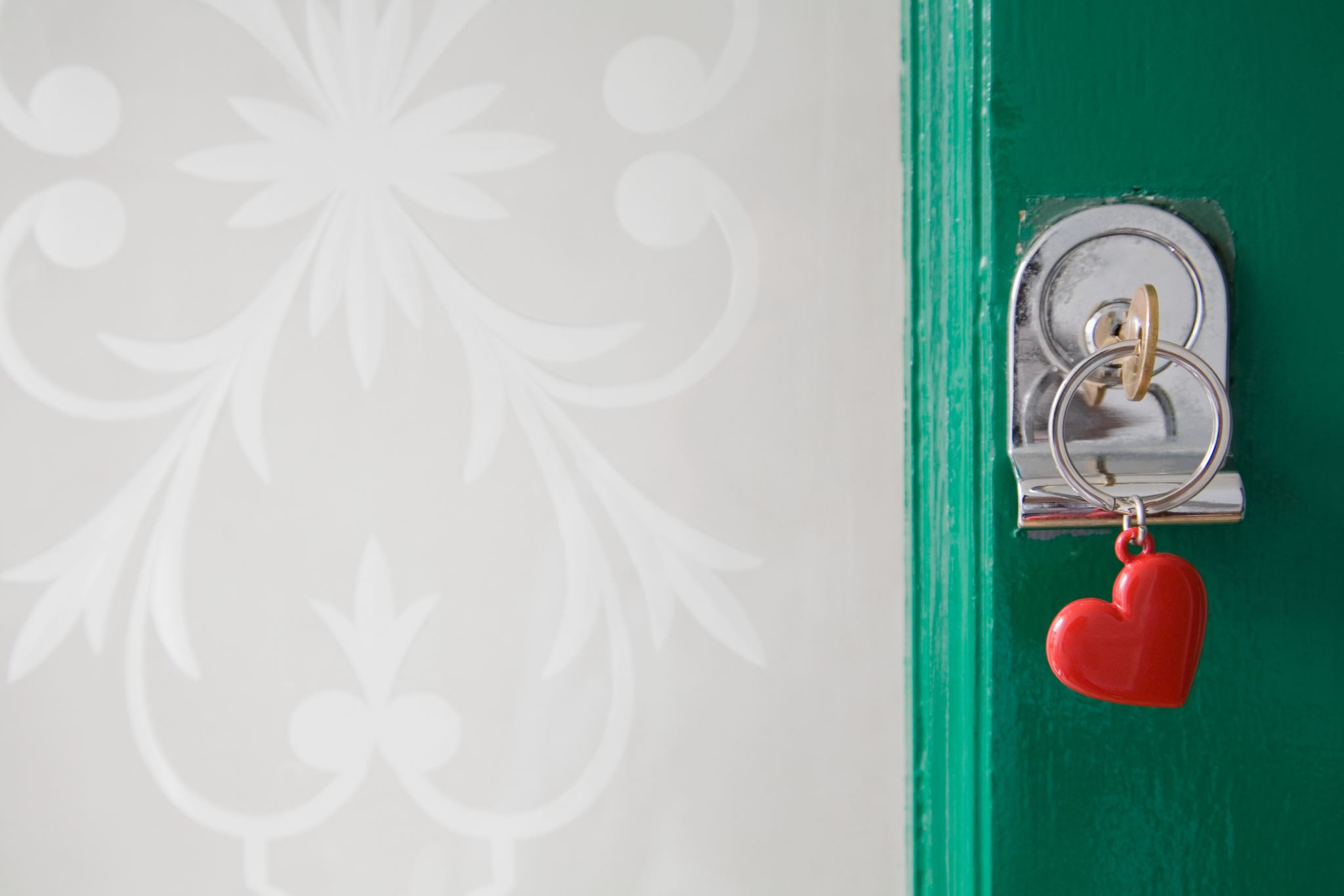 “O ladrão não vem senão a roubar, a matar e a destruir: eu vim para que tenham vida, e a tenham com abundância’” (John 10:10, ARC).
PODE VOCÊ FAZER MAIS?
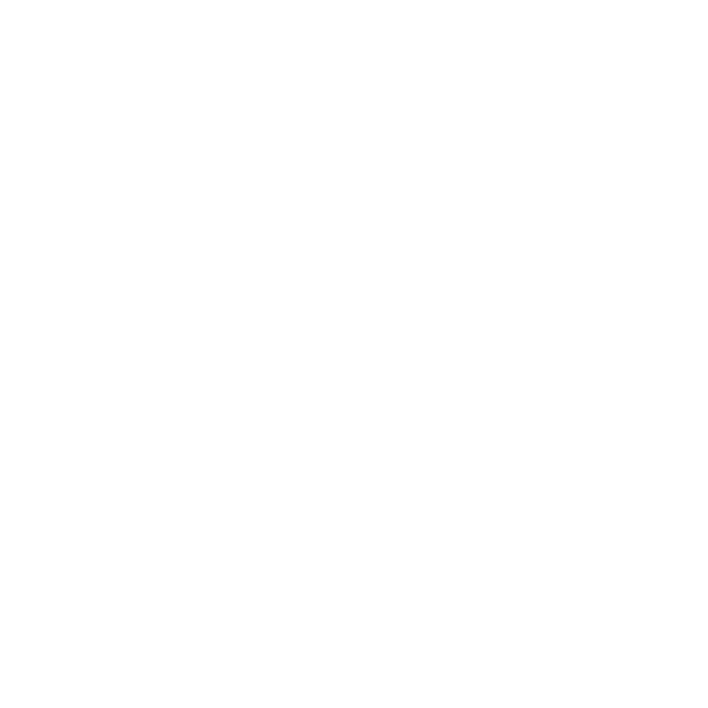 [Speaker Notes: Então, é nosso dever como pastores e líderes da igreja, continuar a alcançar as vítimas de abuso com compaixão—como Jesus fez—fazendo o que podemos para impedirmos e lidarmos devidamente com o abuso e a violência em todas as suas formas. Jesus disse, “‘O ladrão não vem senão a roubar, a matar e a destruir: eu vim para que tenham vida, e a tenham com abundância’” (John 10:10, ARC) —
Pode você fazer mais?


Notas:
1  Rachel Marie Stone, “The Bible’s Unequivocal ‘No’ to Domestic Violence,” Christianity Today, May 22, 2014, www.christianitytoday.com/ct/2014/may /bibles-unequivocal-no-to-domestic-violence.html.
(“O ‘Não’ Inequívoco da Bíblia à Violência Doméstica,” Christianity Today, 22 de maio de 2014)
2   World Health Organization, United Nations Office on Drugs and Crime, and United Nations Development Program, Global Status Report on Violence Prevention 2014 (Geneva: World Health Organization, 2014) vii,viii, who.int/violence_injury_prevention/violence /status_report/2014/report/report/en/.
(Organização Mundial da Saúde, Gabinete das Nações Unidas Contra a Droga e o Crime, e Programa de Desenvolvimento das Nações Unidas, Relatório Global da Situação da Prevenção da Violência 2014 (Geneva: Organização Mundial da Saúde 2014)
3  See Rape, Abuse and Incest National Network, “Victims of Sexual Violence: Statistics,” accessed Oct. 7, 2018, www.rainn.org/statistics/victims-sexual-violence.
(Consultar Rede Nacional de Violação, Abuso e Incesto, “Vítimas da Violência Sexual: Estatísticas,” acesso a 7 de outubro de 2018)
4  CDC National Intimate Partner and Sexual Violence 
Survey 2010 Summary Report, accessed Mar. 2, 2018, www.cdc.gov/violenceprevention/pdf/nisvs _report2010-a.pdf.
(Relatório Resumido do Estudo Nacional sobre Parceiros Íntimos e Violência Sexual de 2010 do CDC, acesso a 2 de março de 2018)
5  Katia G. Reinert et al., “Gender and Race Variations of the Intersection of Religious Involvement, Early Trauma and Adult Health,” Journal of Nursing Scholarship 47, no. 4 (July 15, 2015): 318–327,www.ncbi.nlm.nih.gov/pubmed/26077834. The 10,283 participants included 6,946 women and 3,333 men.
(“Variações de Género e Raça da Interseção de Envolvimento Religioso, Trauma Inicial e Saúde Adulta,” Revista de Académica de Enfermagem 47, no. 4 (15 de julho de 2015): 318-327, www.ncbi.nlm.nih.gov/pubmed/26077834. Os participantes incluíram 6,946 mulheres e 3,333 homens).
6  Andrea Mathews, “When Is It Emotional Abuse? Differentiate Between What Is Emotionally Abusive, and What Isn’t,” Psychology Today, Sept. 26, 2016, www.psychologytoday.com/blog/traversing-the -inner-terrain/201609/when-is-it-emotional-abuse. 
(“Quando é Abuso Emocional? Diferença Entre Aquilo que é Emocionalmente Abusivo e o que não é,” Psychology Today, 26 de setembro de 2016)
7  See Darlene Lancer, “Forms of Emotional and Verbal Abuse You May Be Overlooking,” Psychology Today, Apr. 3, 2017, https://www.psychologytoday.com/us /blog/toxic-relationships/201704/forms-emotional -and-verbal-abuse-you-may-be-overlooking.
(“Formas de Abuso Emocional e Verbal que Pode Estar a Ignorar,” Psychology Today, 3 de abril de 2017).
8  Ibid.
9  Ellen G. White, The Desire of Ages (Mountain View, CA: Pacific Press Pub. Assn., 1940), 483.
(O Desejado de Todas as Nações, 483)
10  World Health Organization, United Nations Office on Drugs and Crime, and United Nations Development Program, Global Status Report, 2.
(Organização Mundial da Saúde, Gabinete das Nações Unidas Contra a Droga e o Crime e Programa de Desenvolvimento das Nações Unidas, Relatório da Situação Global, 2)
11  See Global Status Report on Violence Prevention 2014, World Health Organization, 2, who.int/violence _injury_prevention/violence/status_report/2014 /report/report/en/
(Ver Relatório da Situação Global da Prevenção da Violência 2014, Organização Mundial da Saúde, 2)]